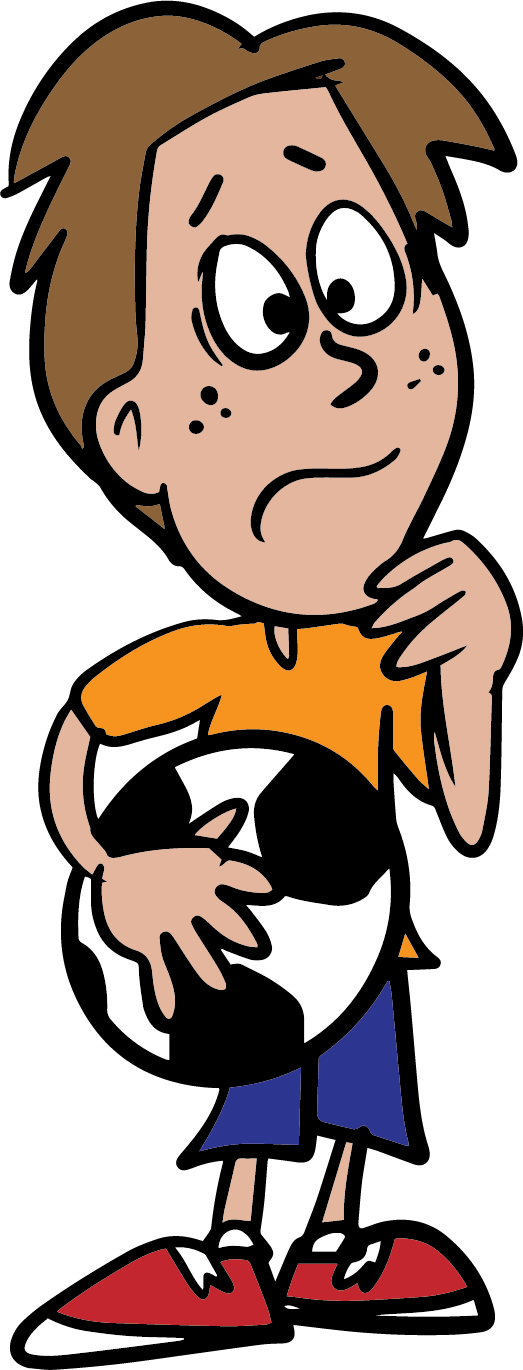 Helping Children and Families through COVID-19
David Goodwin M.Min,  Dip.Couns,  Cert IV AWT.
Kidsreach.org.au
Kidsreach.co.nz
[Speaker Notes: The outbreak of COVID-19 is understandably stressful for many people. 

Some say it is unlike anything we have experienced since the end of WW2 and many families do not know how they are going to cope.

Fear and anxiety about a disease can be overwhelming but with COVID-19 it is undoubtably made worse by the constant bombardment of information from different forms of the media including the ever-present social media.  Some of the information is helpful but a lot is being said that has either not yet been proven or is an outright fabrication.

There are also the new restrictions on activities like going to work, travelling, shopping, going to a café and even talking with your friends.


The good news is, that if we cope well with this situation,  

it will make us all stronger and more resilient. And that goes for your children too.


But please be aware:  Everyone reacts differently to stressful situations. And so   

we need to be especially mindful of vulnerable members in our community such as the elderly, the sick, the disabled and the very young.]
Double Crisis facing Australian Children
Children who are caught up in one crisis situation before they have been able to process a previous one are particularly susceptible to long term anxiety and trauma.

The drought
The bush fires
The virus
Families under stress
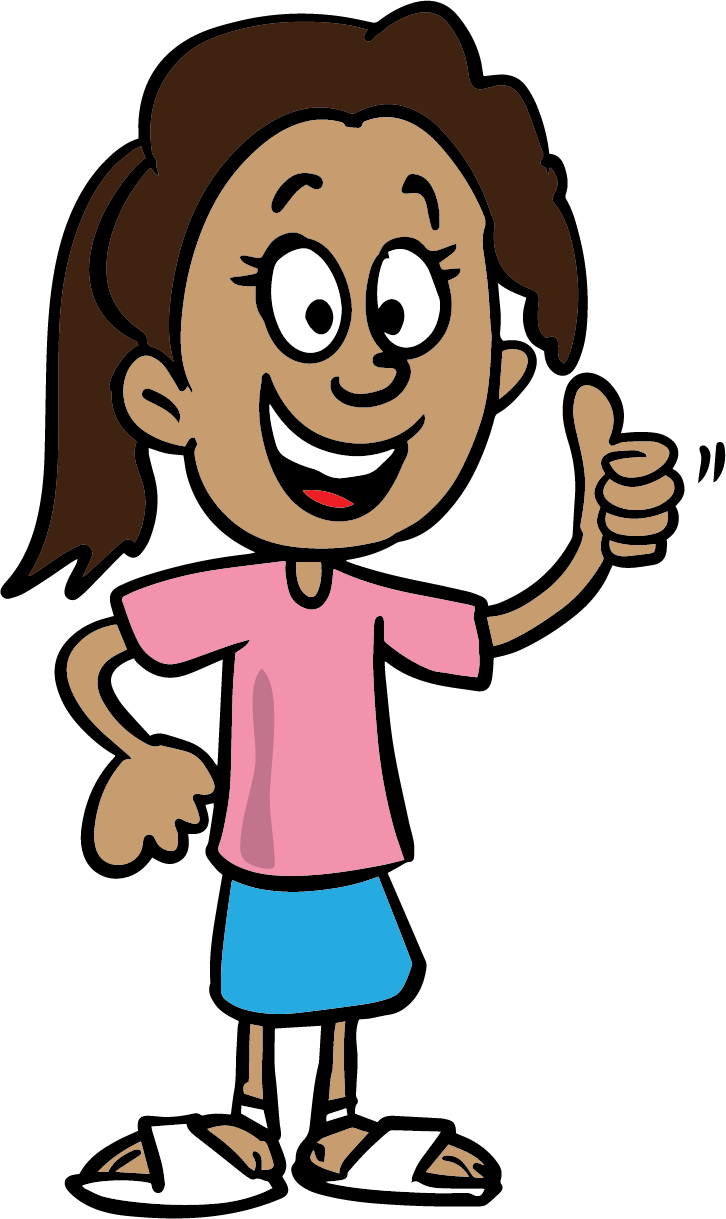 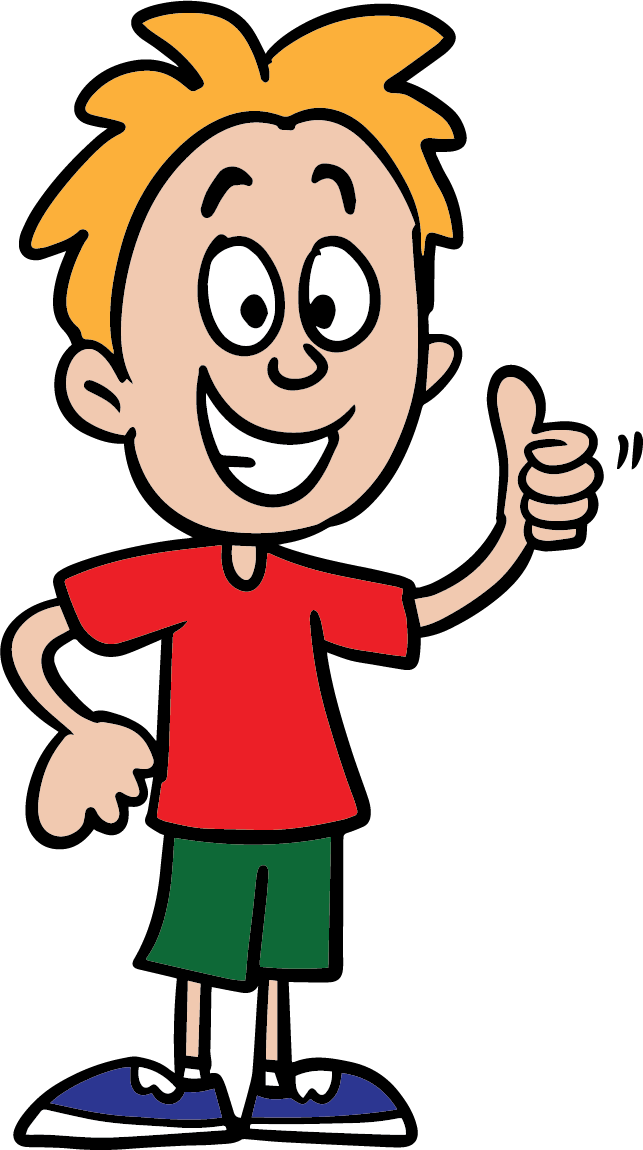 For a copy of the COVID-19 Worksheets and this power point go to www.Kidsreach.org.au
[Speaker Notes: In this short talk I want to particularly focus in on children and families and give some commonsense things we can all be doing.

A big note of caution.



Our children may not have yet properly processed the effects of the bushfires that covered much of Australia.
 
There is twice the likelihood that your child will suffer future anxiety disorders if they suffer a second trauma before the first one is properly processed.

Children who are caught up in a crisis situation before they have been able to process a previous one are particularly susceptible to long term anxiety and trauma.

25 percent to 50 percent.

E.g. the Christchurch earthquake
Children who lived in violent or dysfunctional homes and then suffered the earthquake

The Asian tsunami
In Sri Lanka kids who lived in a war zone



Children who were already in crisis are much more vulnerable – they cannot handle trauma on top of trauma.

This is one of my biggest concerns for our kids

In Australia we have had 
The drought
The bush fires
The virus

And some kids are also living with problems at home.

So helping children process what is happening becomes an important priority

We also know that normal routines and doing regular activities is one of the best ways to help children settle.  We don’t have that today and we don’t know when we will have it.

Let’s look at what we should be doing to help our kids]
Listen to Good Advice
Forget the conspiracy theories or what you hear over social media.  Look for good websites: 
Government and Health Department
Headspace
UNICEF
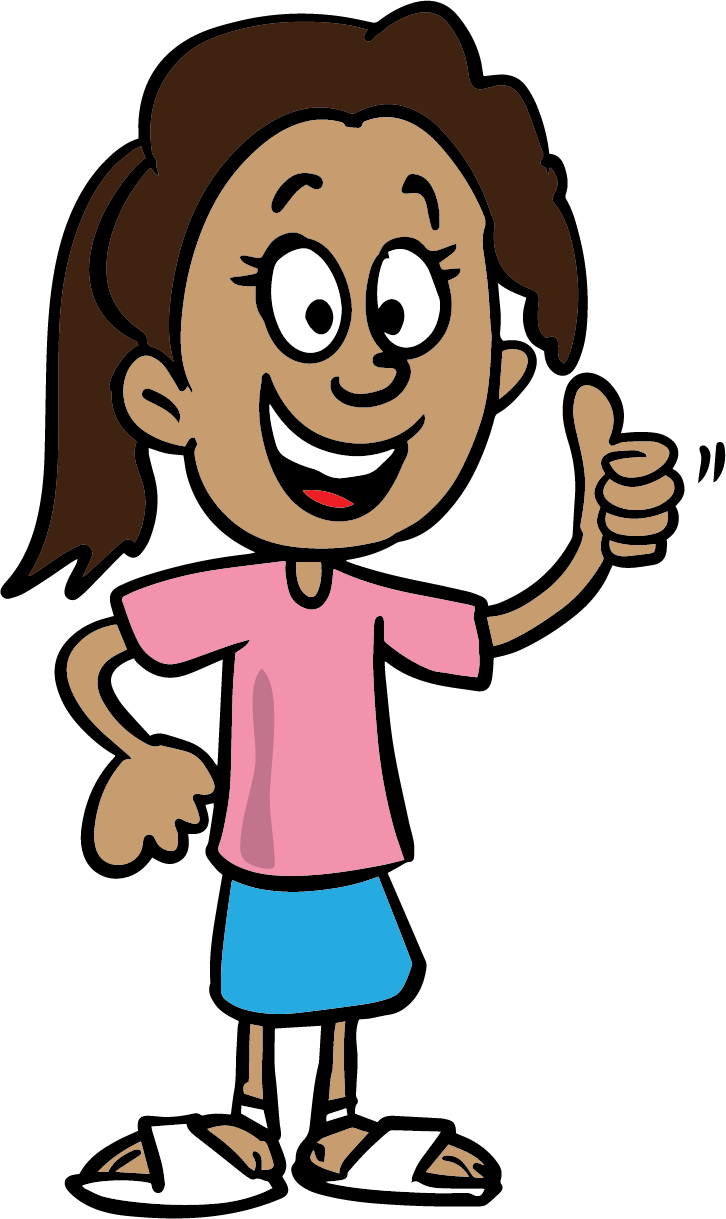 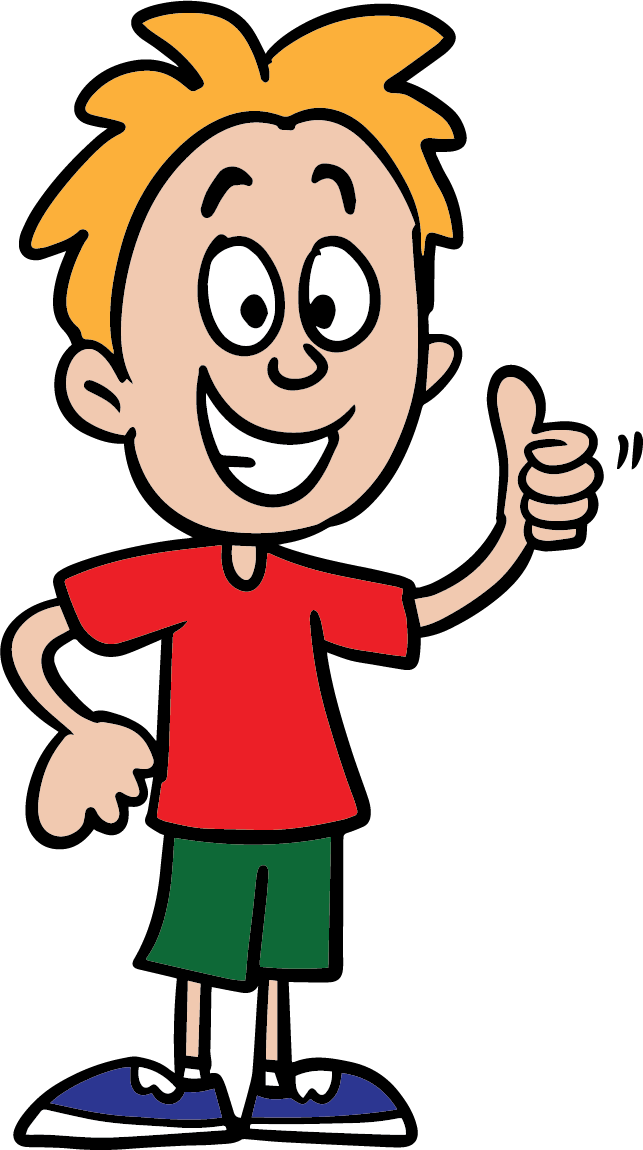 For a copy of the COVID-19 Worksheets and this power point go to www.Kidsreach.org.au
[Speaker Notes: Forget the conspiracy theories or what you hear over social media.  There are good websites around that give good sound advice.
UNICEF
2. AUSTRALIAN GOVERNMENT FACT SHEET
3. KIDS HEALTH FROM NEMOURS
4. HELPING CHILDREN WITH STRESS RELATED TO COVID-19]
Helping Our Children:  Family Talks
Set aside a particular time for talking together with your children as a family – sooner rather than later.  
Remove all distractions such as TV and mobile devices.  
Talk regularly.
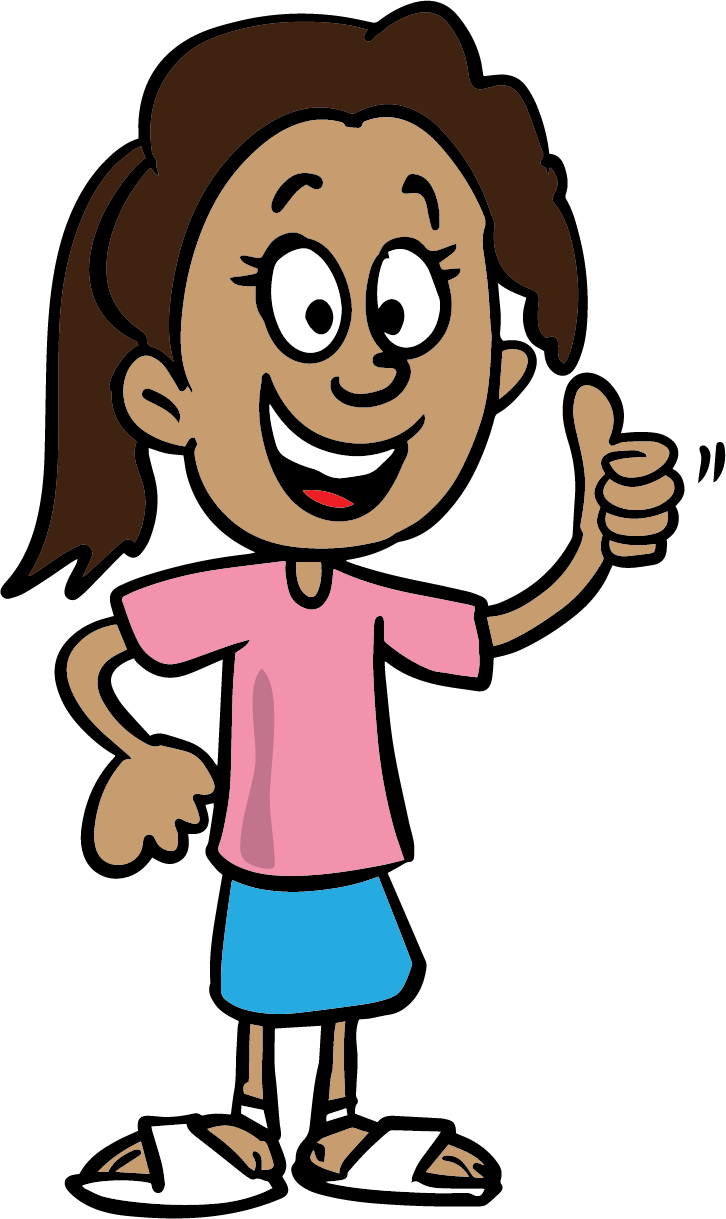 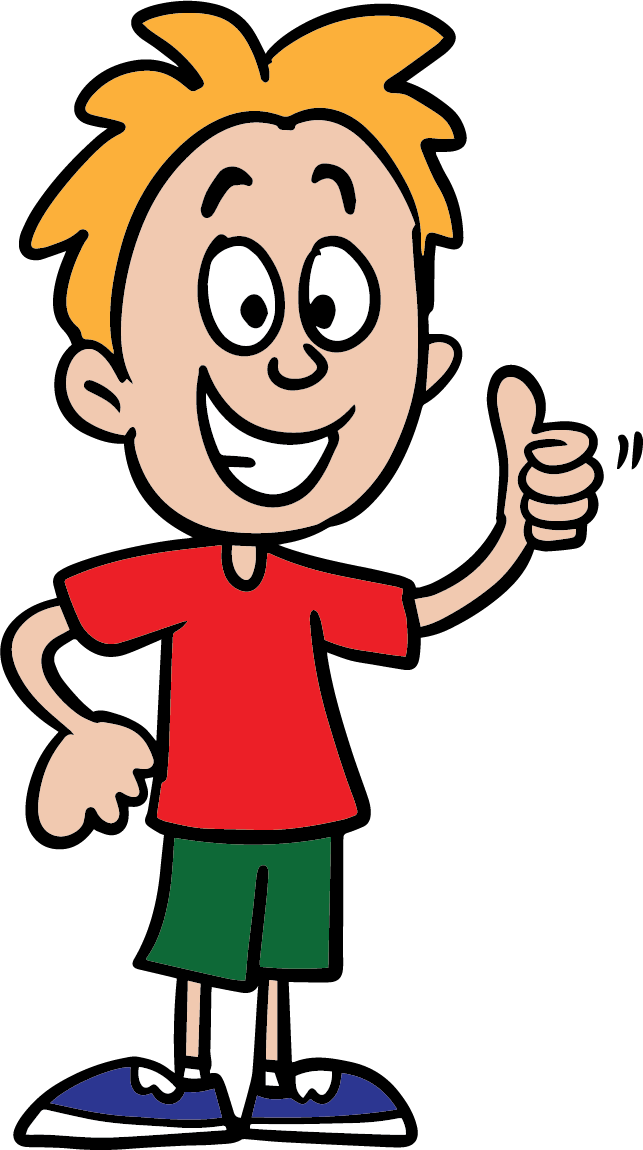 For a copy of the COVID-19 Worksheets and this power point go to www.Kidsreach.org.au
[Speaker Notes: Set aside a particular time for talking together with your children as a family – sooner rather than later.  

Remove all distractions such as TV and mobile devices.  

With the changing situation, you will need to do this regularly.
 
Ask your children open-ended questions and listen to their responses.  For example, you might ask:
What do you know about COVID-19 or Coronavirus?
What do you think is the worst thing COVID-19 could do to our family?
What do you think is the worst thing that could happen to our country that would be caused by COVID-19?
What are some of the things that you think we could do to help?
 
As children answer these questions, it might be necessary to ask more probing questions.  For example, 
Could you tell me a bit more about that?
Could you tell me what you mean when you say you are worried about your friend?]
Helping Our Children:  Family Talks
Use open-ended questions and listen to their responses.  Examples:
What do you know about COVID-19 or Coronavirus?
What do you think is the worst thing COVID-19 could do to our family/country/school?
What are some of the things that you think we could do to help?
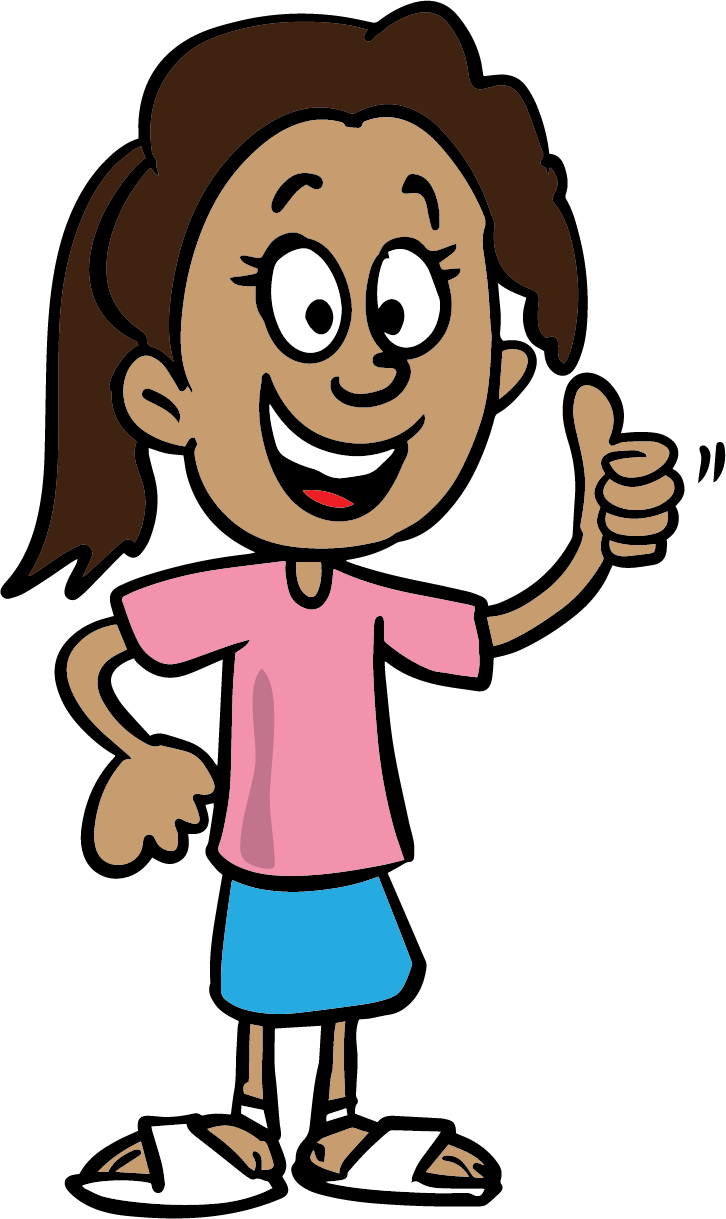 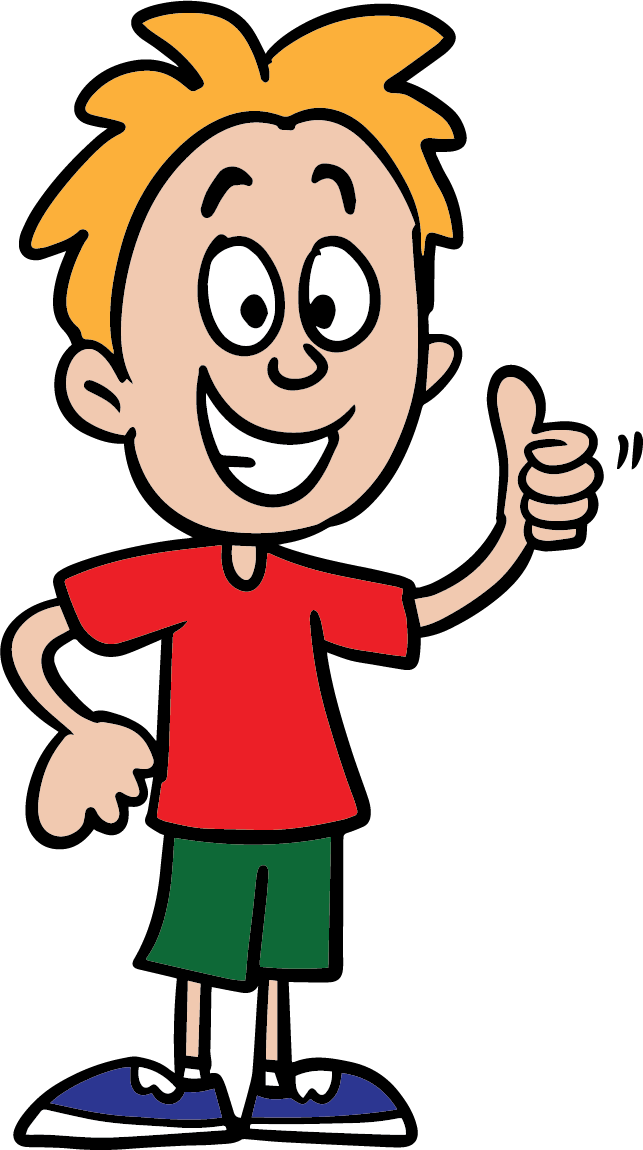 For a copy of the COVID-19 Worksheets and this power point go to www.Kidsreach.org.au
[Speaker Notes: Ask your children open-ended questions and listen to their responses.  For example, you might ask:
What do you know about COVID-19 or Coronavirus?
What do you think is the worst thing COVID-19 could do to our family?
What do you think is the worst thing that could happen to our country that would be caused by COVID-19?
What are some of the things that you think we could do to help?
 
As children answer these questions, it might be necessary to ask more probing questions.  For example, 
Could you tell me a bit more about that?
Could you tell me what you mean when you say you are worried about your friend?]
Helping Our Children:  Family Talks
Continue with probing questions.  Examples:
Could you tell me a bit more about that?
Tell me what you mean when you say you are worried about your friend?
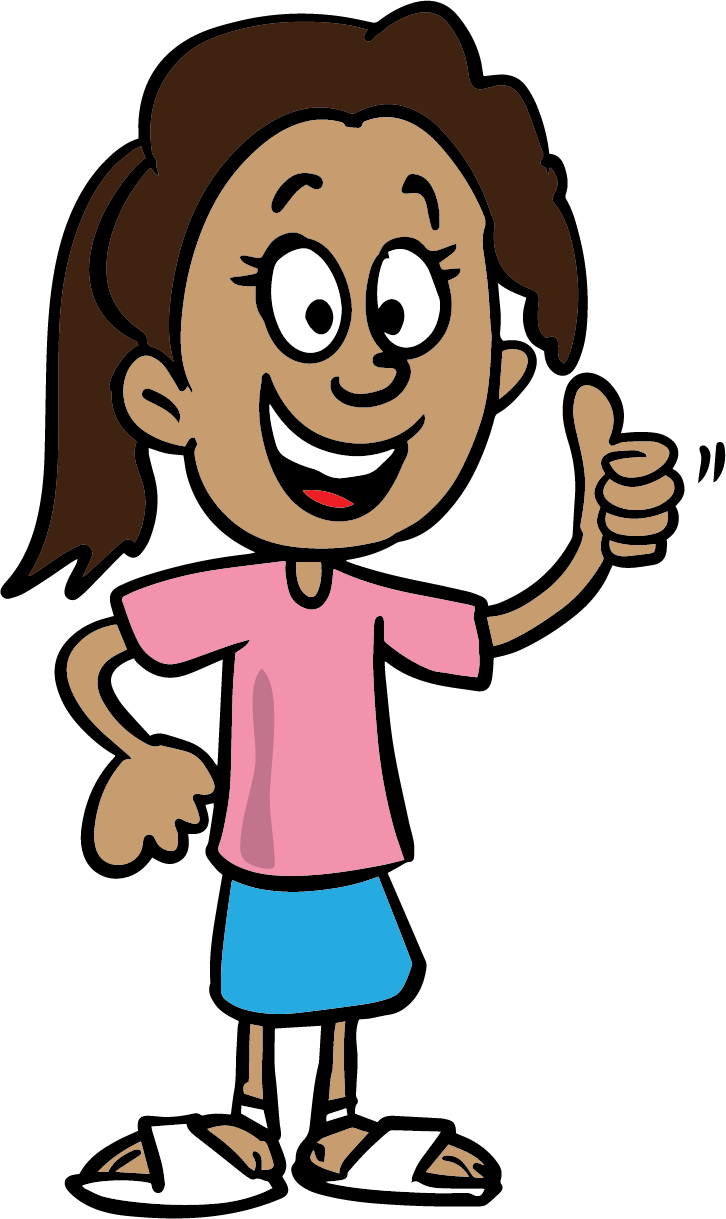 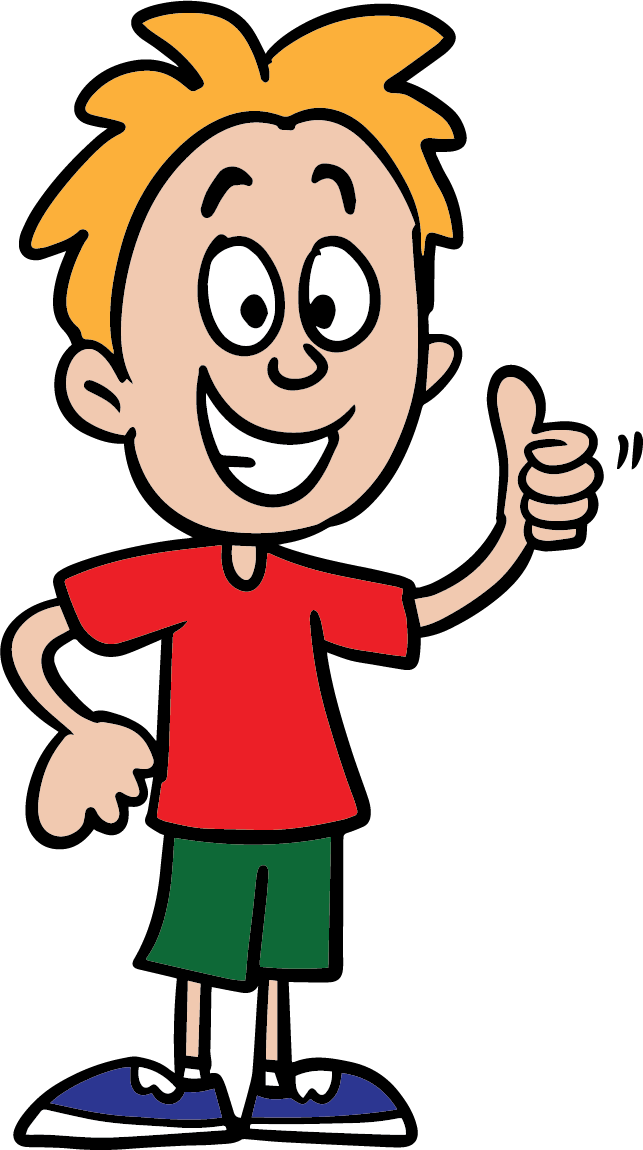 For a copy of the COVID-19 Worksheets and this power point go to www.Kidsreach.org.au
[Speaker Notes: As children answer these questions, it might be necessary to ask more probing questions.  For example, 
Could you tell me a bit more about that?
Could you tell me what you mean when you say you are worried about your friend?]
Helping Our Children:  Family Talks
Look for signs of anxiety and give reassurance
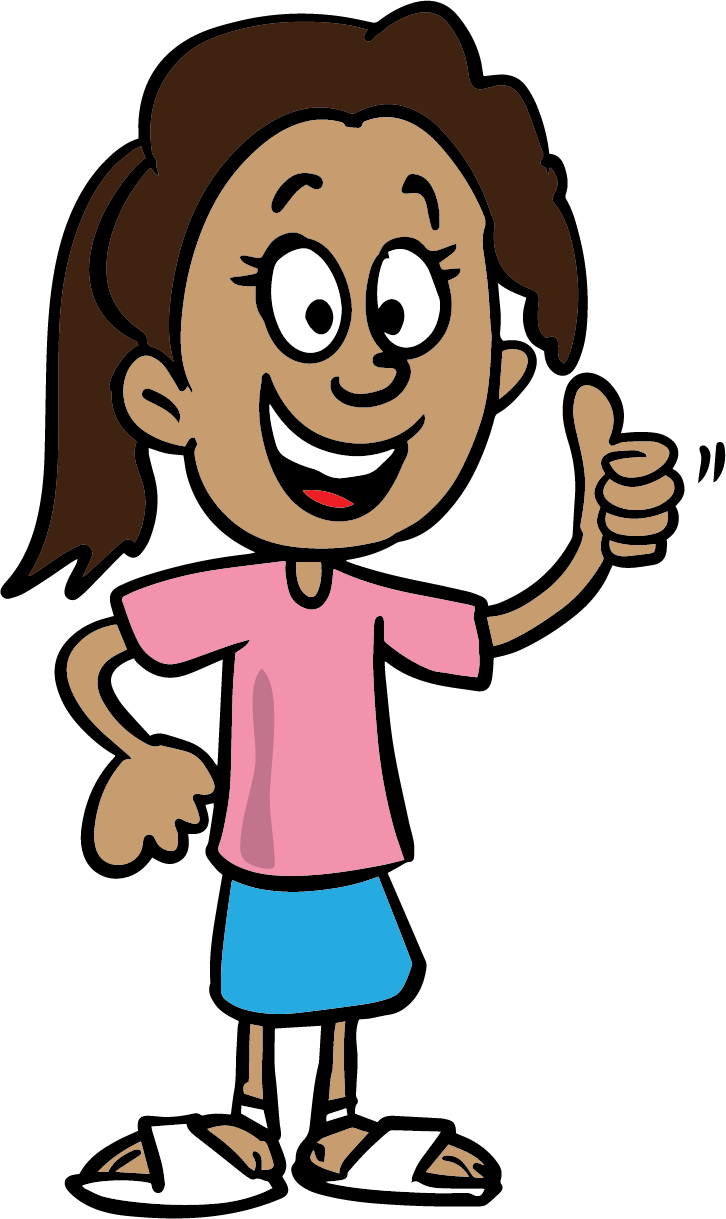 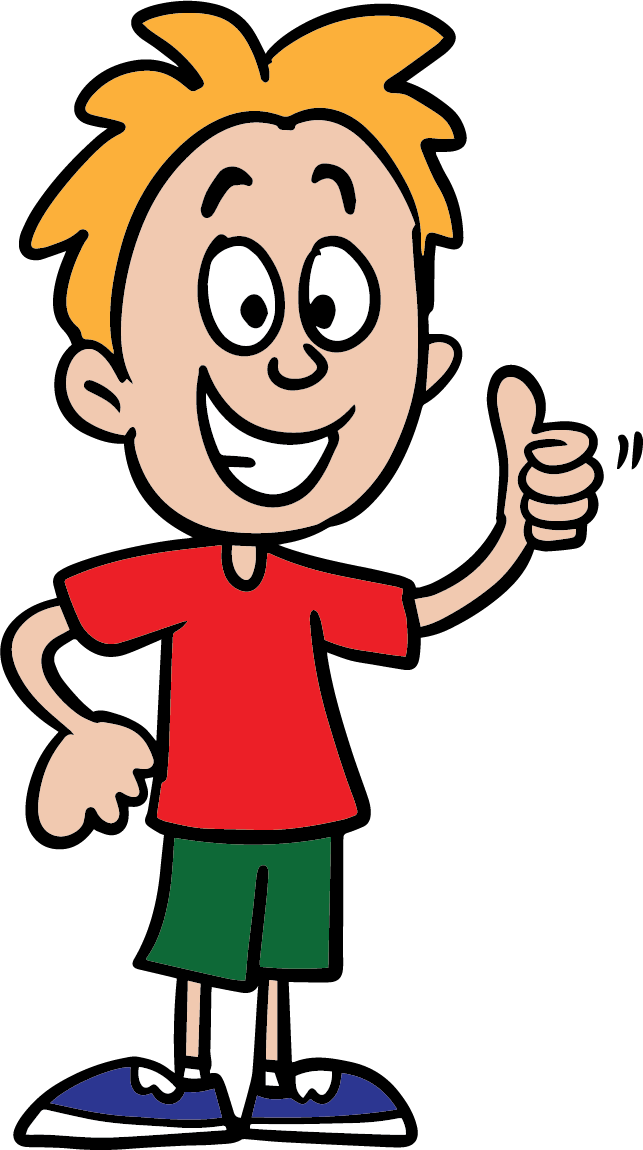 For a copy of the COVID-19 Worksheets and this power point go to www.Kidsreach.org.au
[Speaker Notes: Pick up any sign that they are distressed or worried.  Reassure your children that the risk at this time of getting the disease is minimal, but there are things that you can and need to do as a family.
 
Reassure your children that although diseases can be scary, and at this time, we have to be more careful than usual, this does not mean everything will change. 

Identify the things that will always be the same for the family (e.g. the child's interests which may be curtailed temporarily but they will get back to them, family activities that can be done, Mum and Dad love you, etc.). 

Doing this will help reduce a child's anxiety.]
Helping Our Children
Children have questions to ask so listen and answer truthfully – in an age appropriate manner.
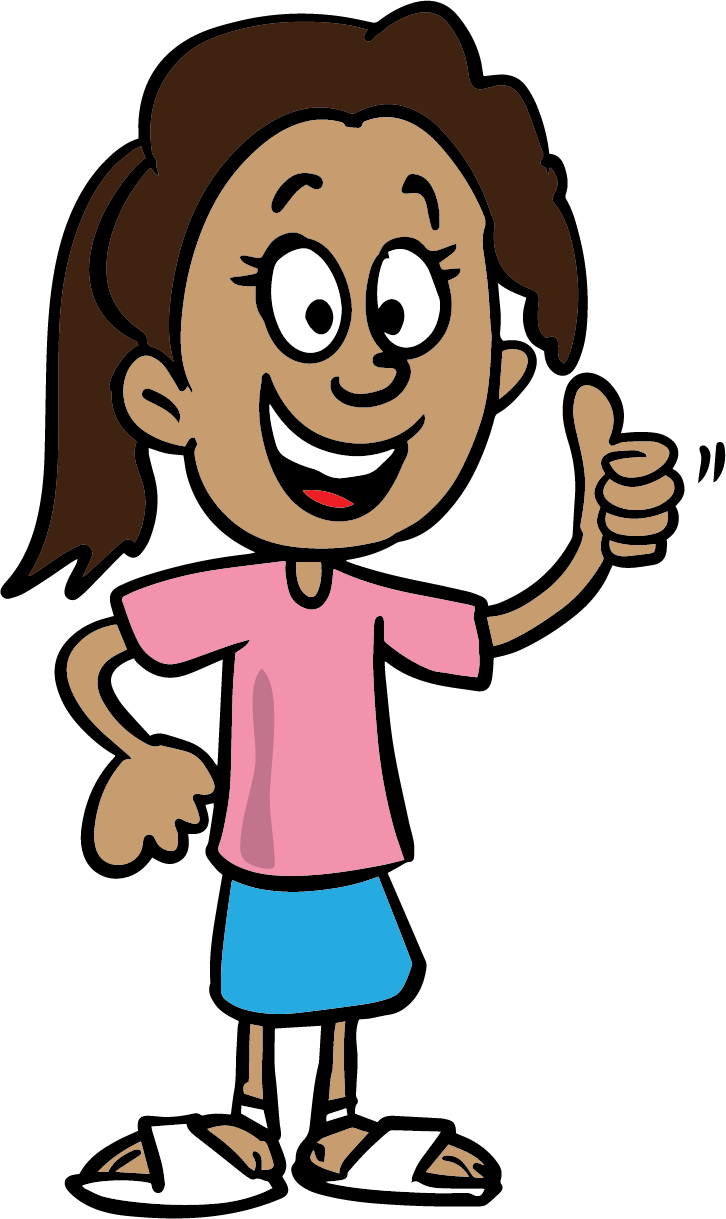 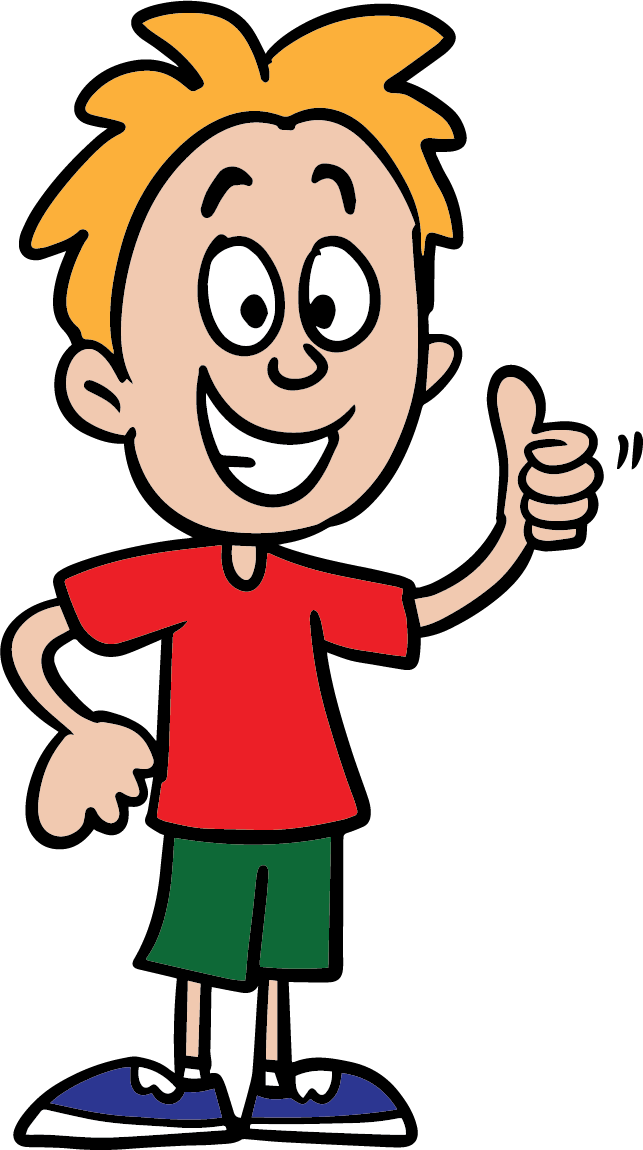 For a copy of the COVID-19 Worksheets and this power point go to www.Kidsreach.org.au
[Speaker Notes: They hear it on the media
They have experienced it with school closures.
They see it in the supermarkets
They have probably seen the often replayed videos of people fighting for toilet paper 
 
 
It is important that they can talk and for you to answer their questions as openly and factually as you can.]
Helping Our Children
Examples of questions children might ask:
Will I die?
Will Grandma die?
How many people have died?
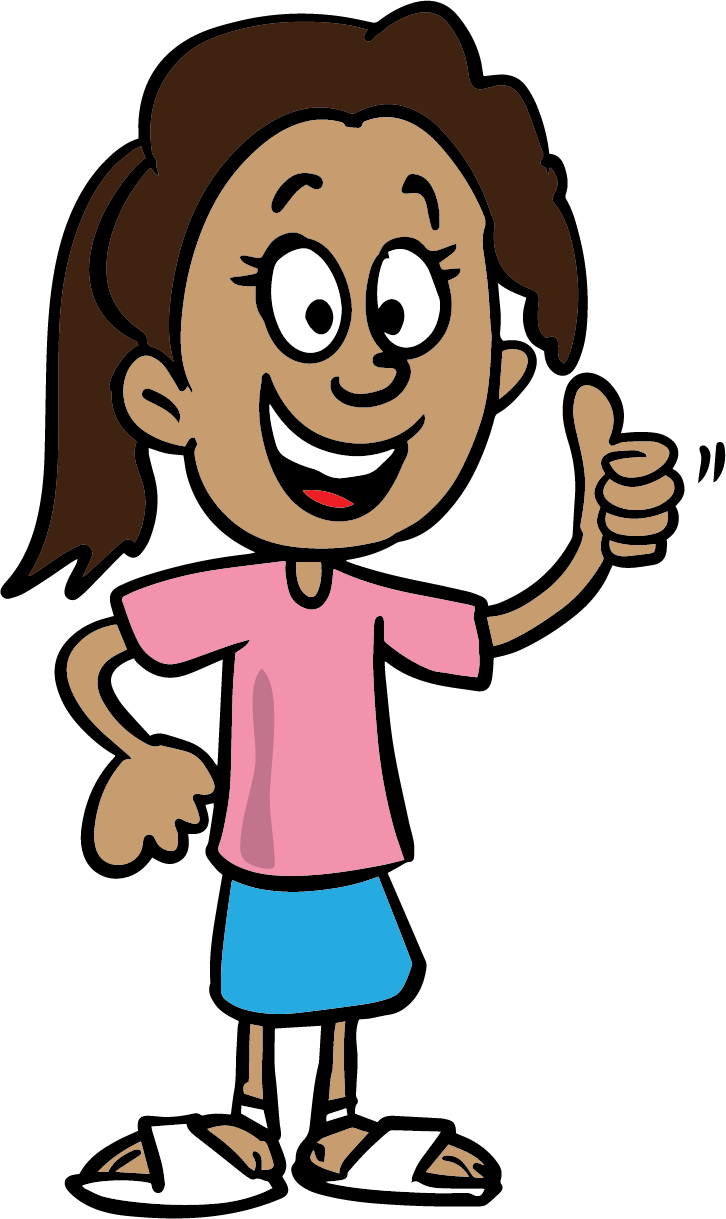 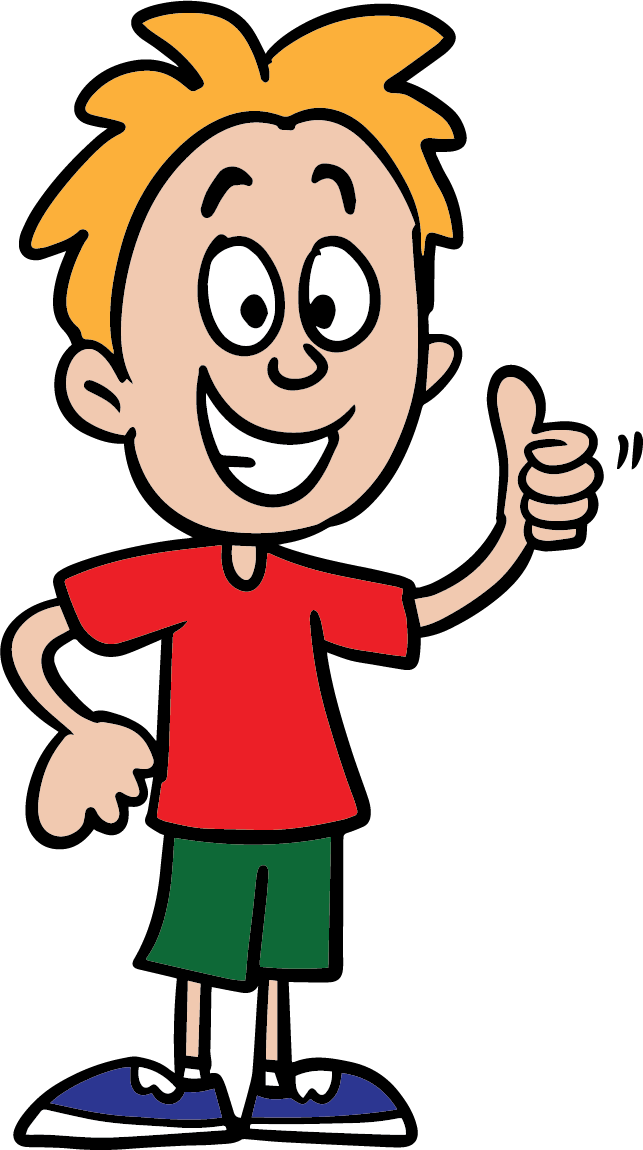 For a copy of the COVID-19 Worksheets and this power point go to www.Kidsreach.org.au
[Speaker Notes: These questions should be answered directly and honestly (in an age-appropriate way)– even if it is hard.
 
Look for misunderstandings so you can correct them.]
Helping Our Children
Example answer:
Children generally are less affected than adults in that their symptoms tend to be mild, and they recover quicker.  Even when children are not showing any signs, they can still pass the virus onto other, more vulnerable people such as the elderly or sick.
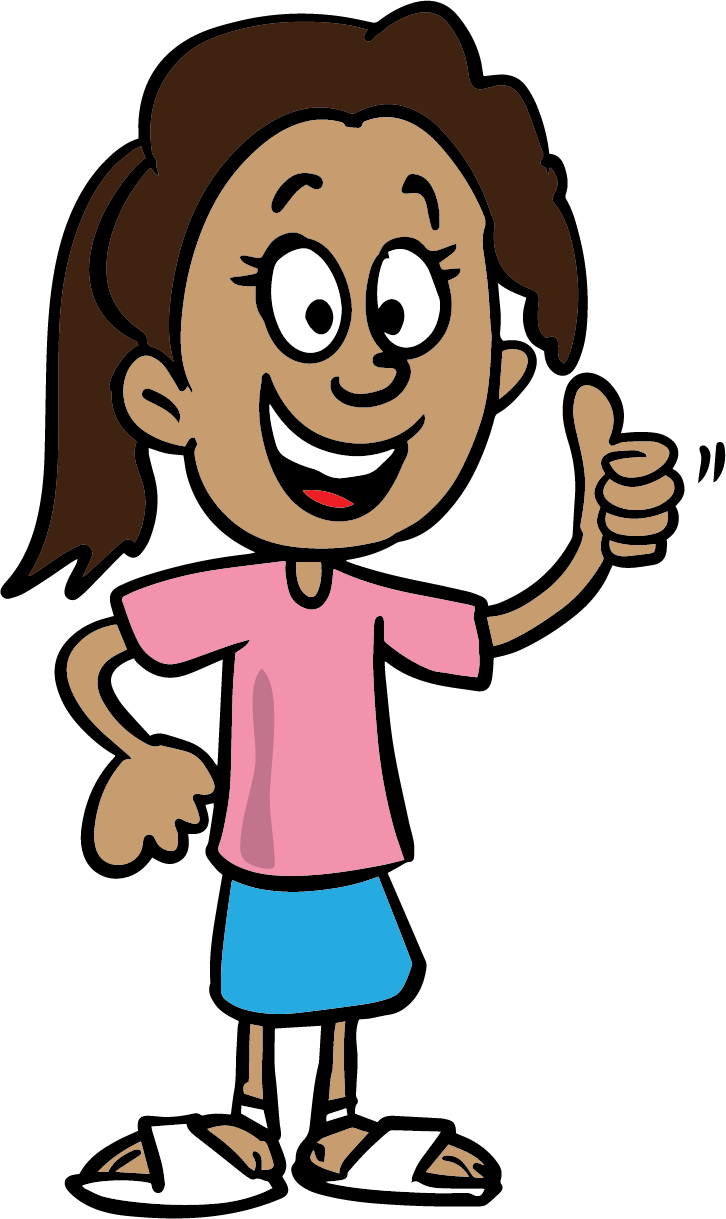 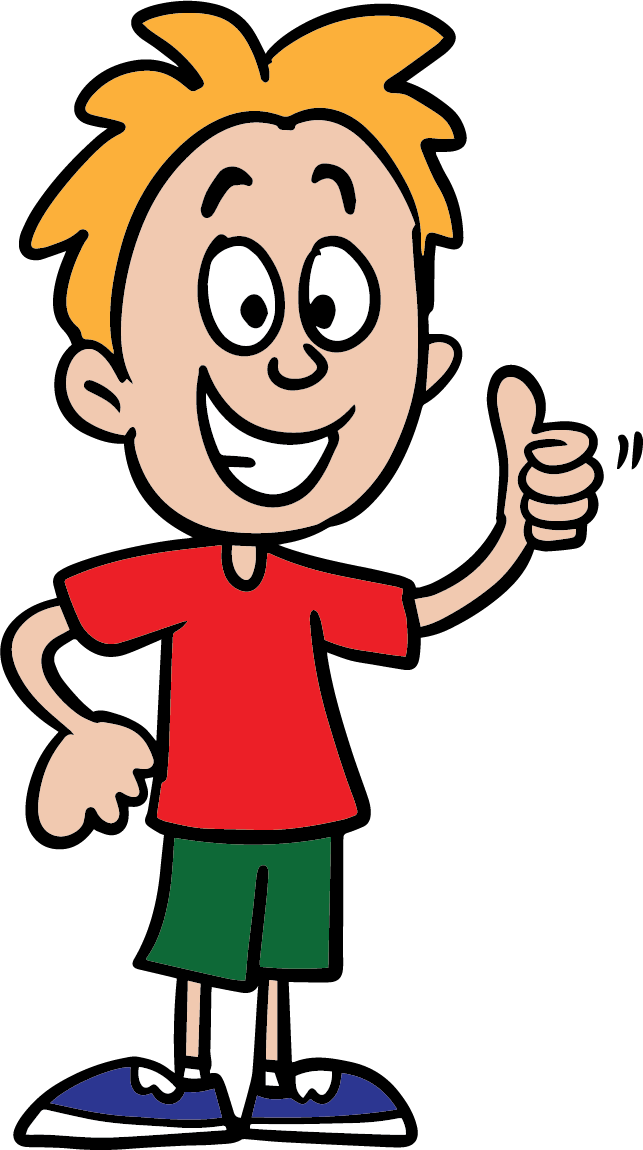 For a copy of the COVID-19 Worksheets and this power point go to www.Kidsreach.org.au
[Speaker Notes: Example answer:

Children generally are less affected than adults in that their symptoms tend to be mild, and they recover quicker.  

Even when children are not showing any signs, they can still pass the virus onto other, more vulnerable people such as the elderly or sick.]
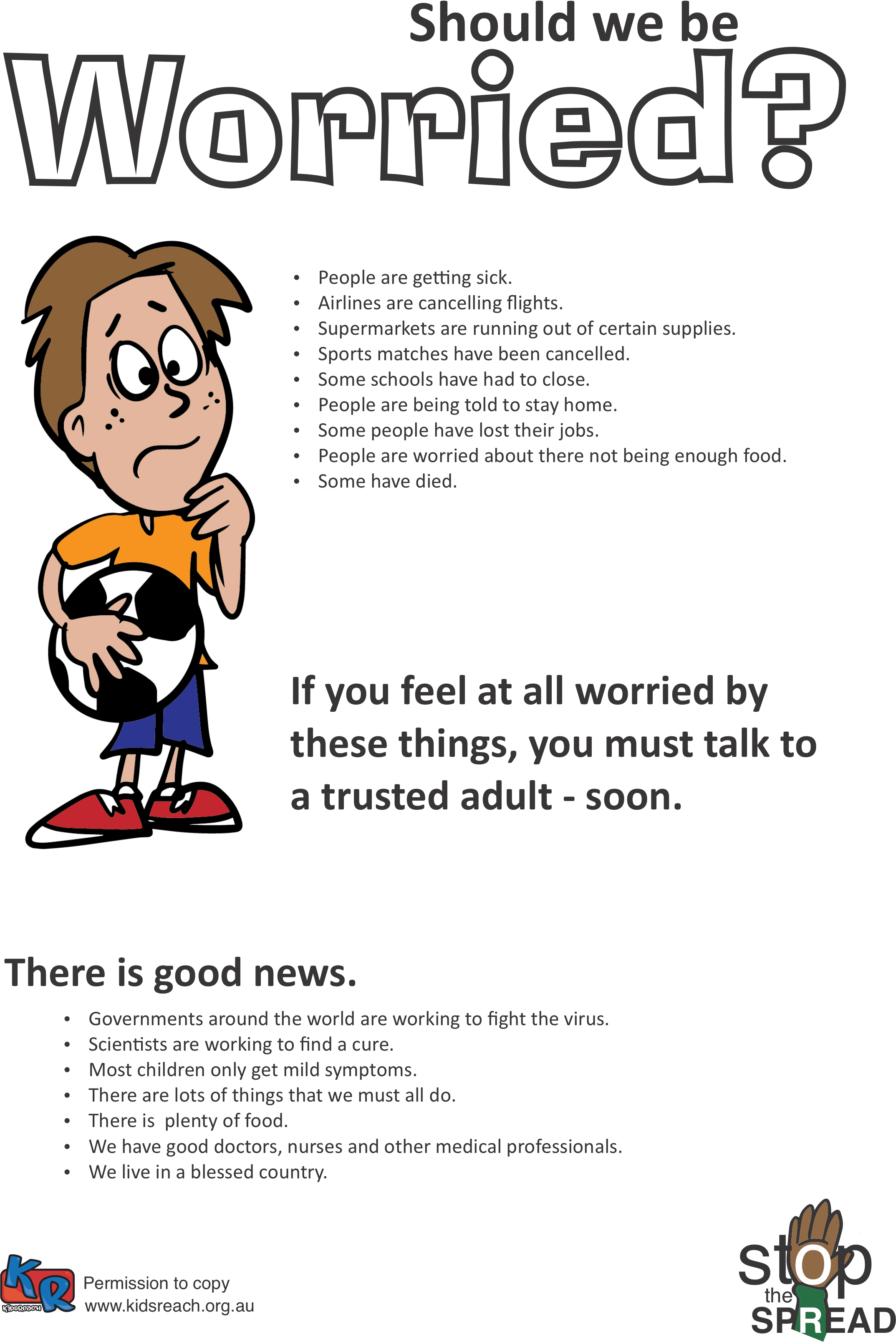 Helping Our Children
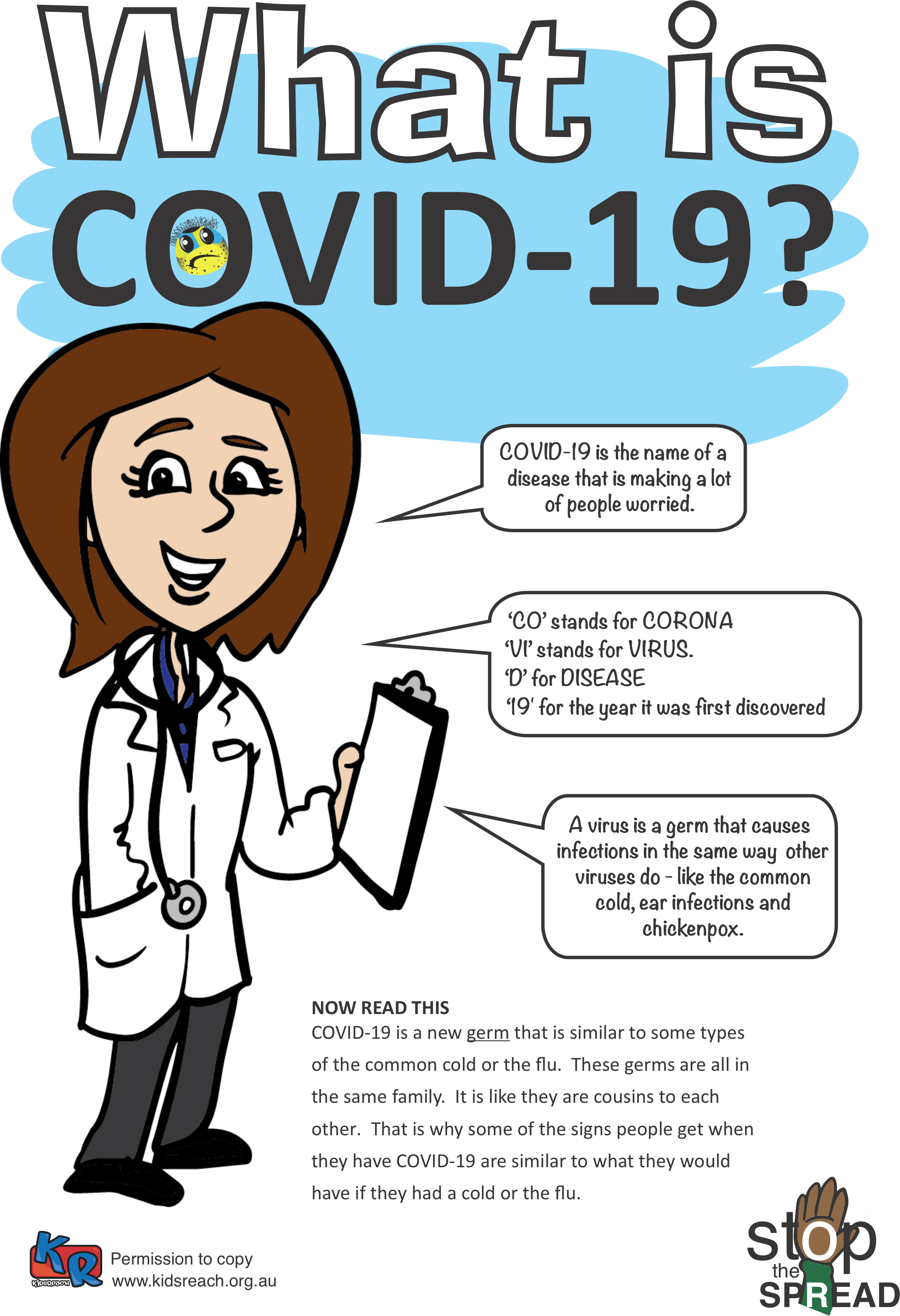 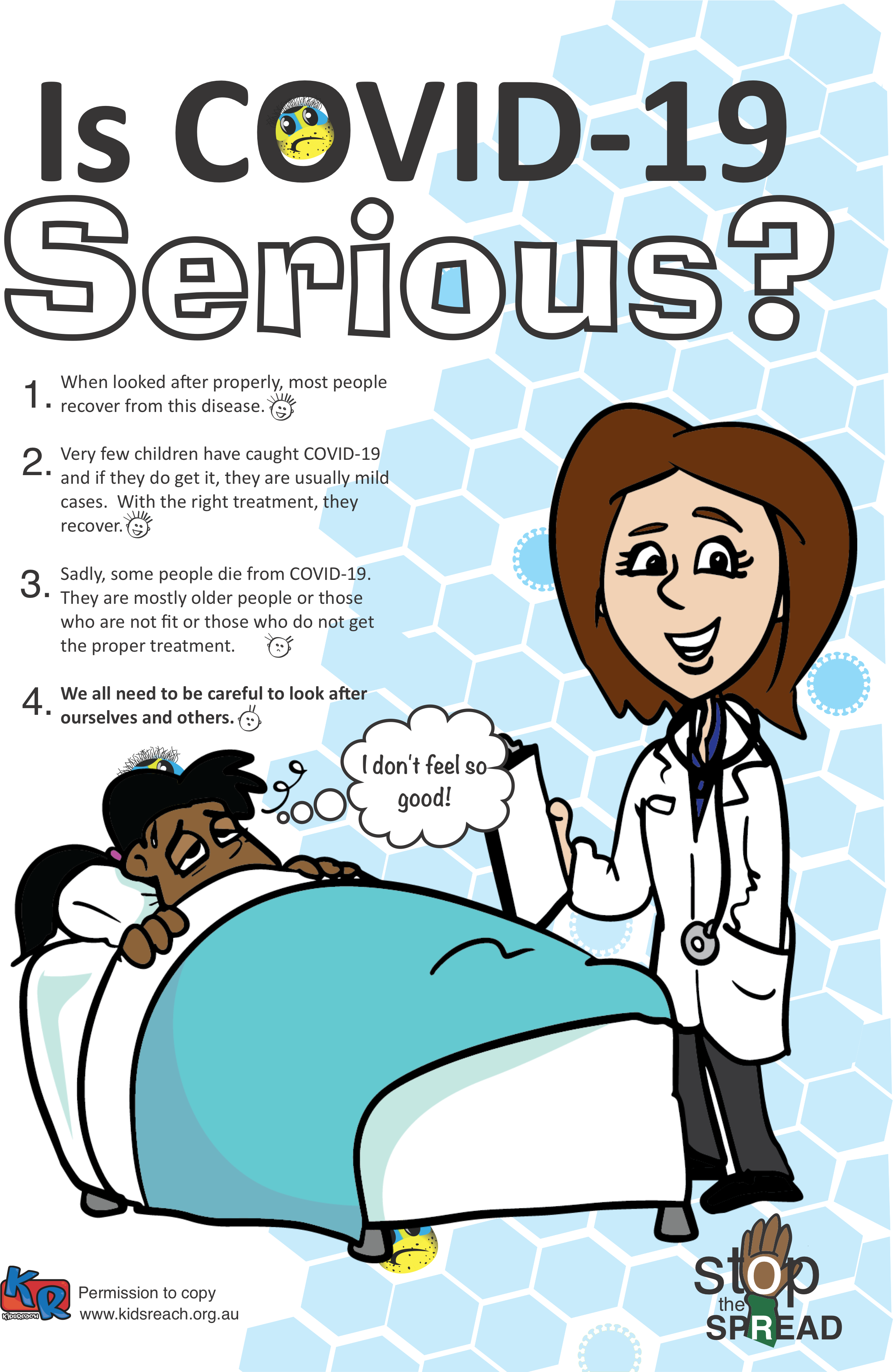 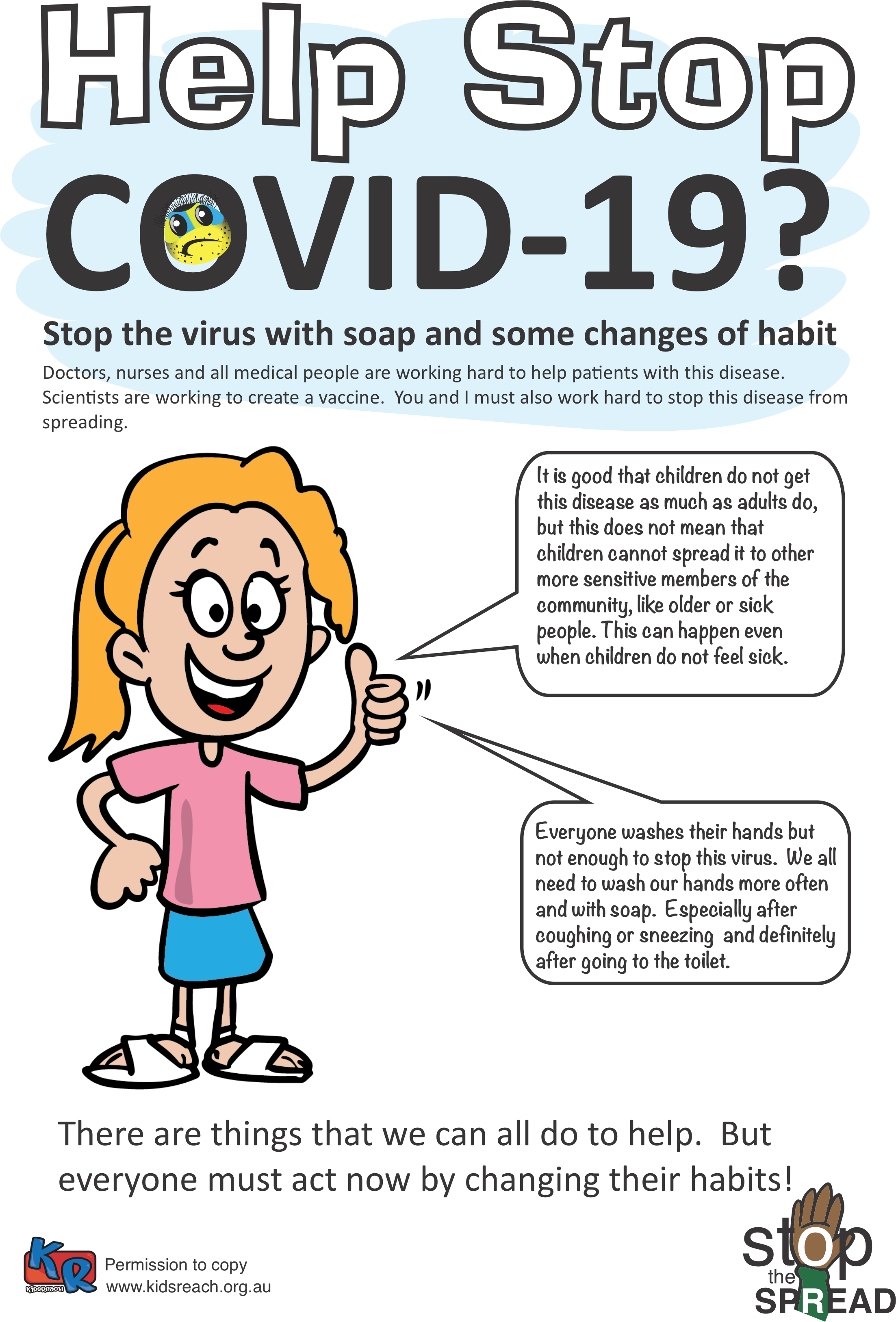 Worksheets – download from www.Kidsreach.org.au
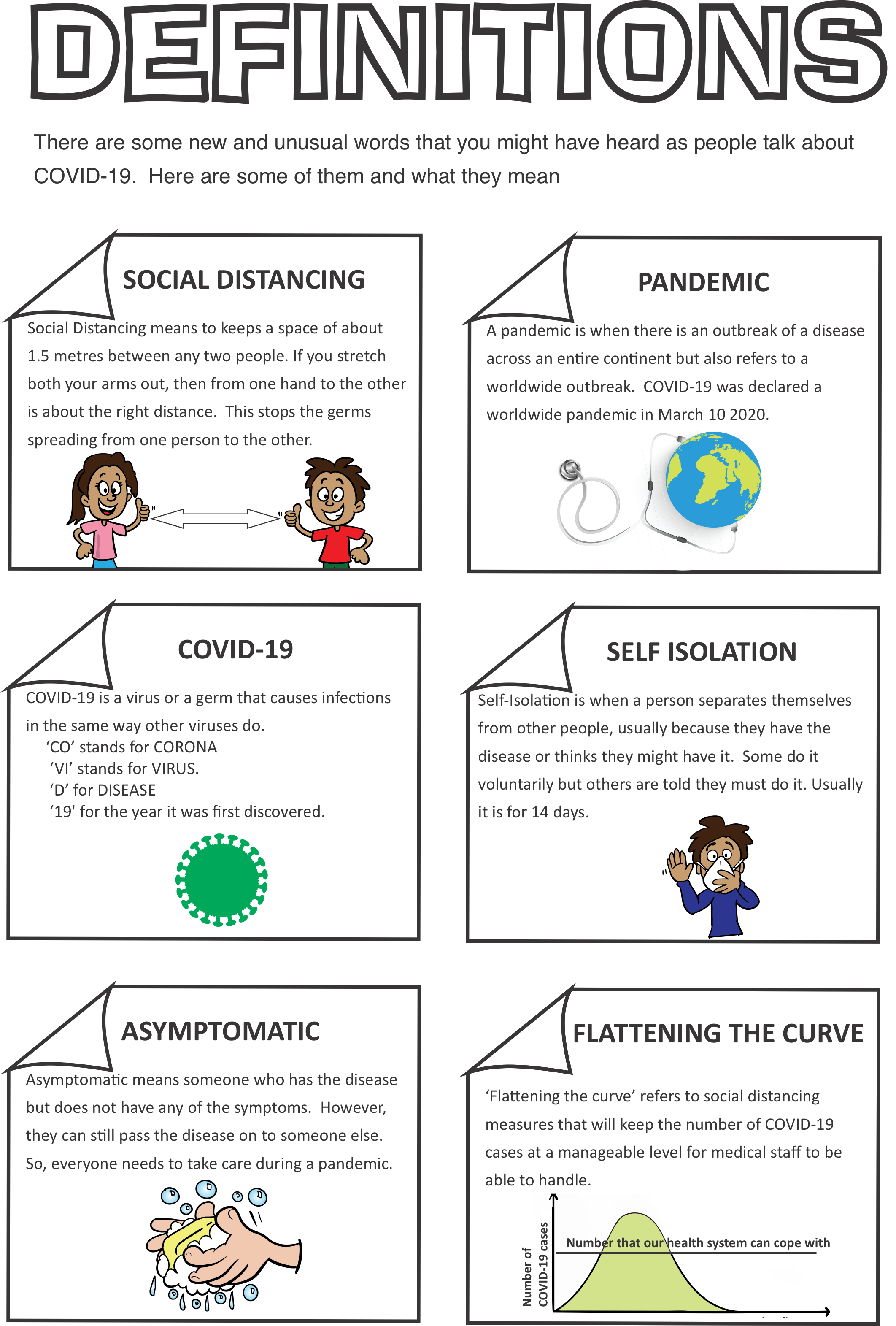 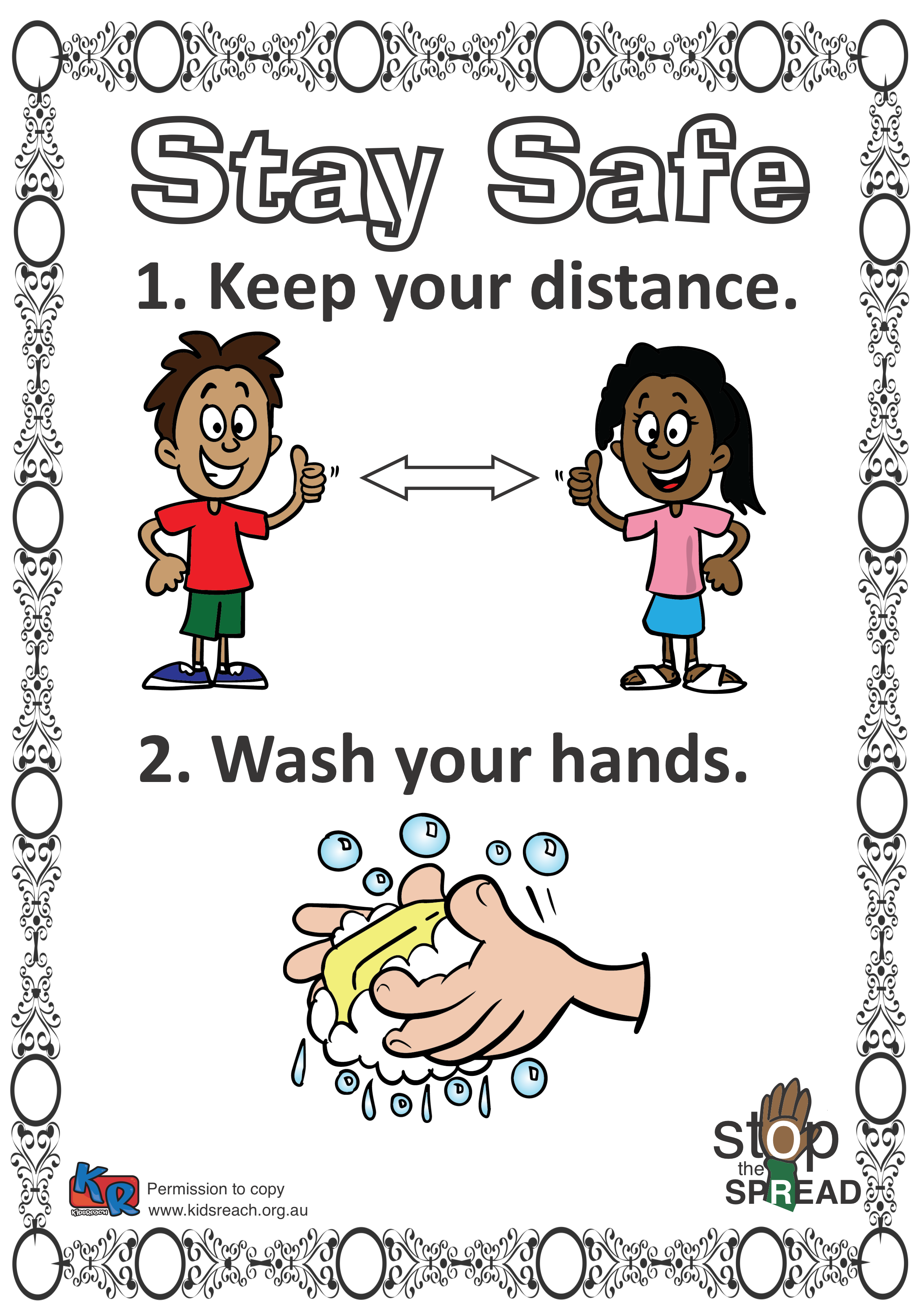 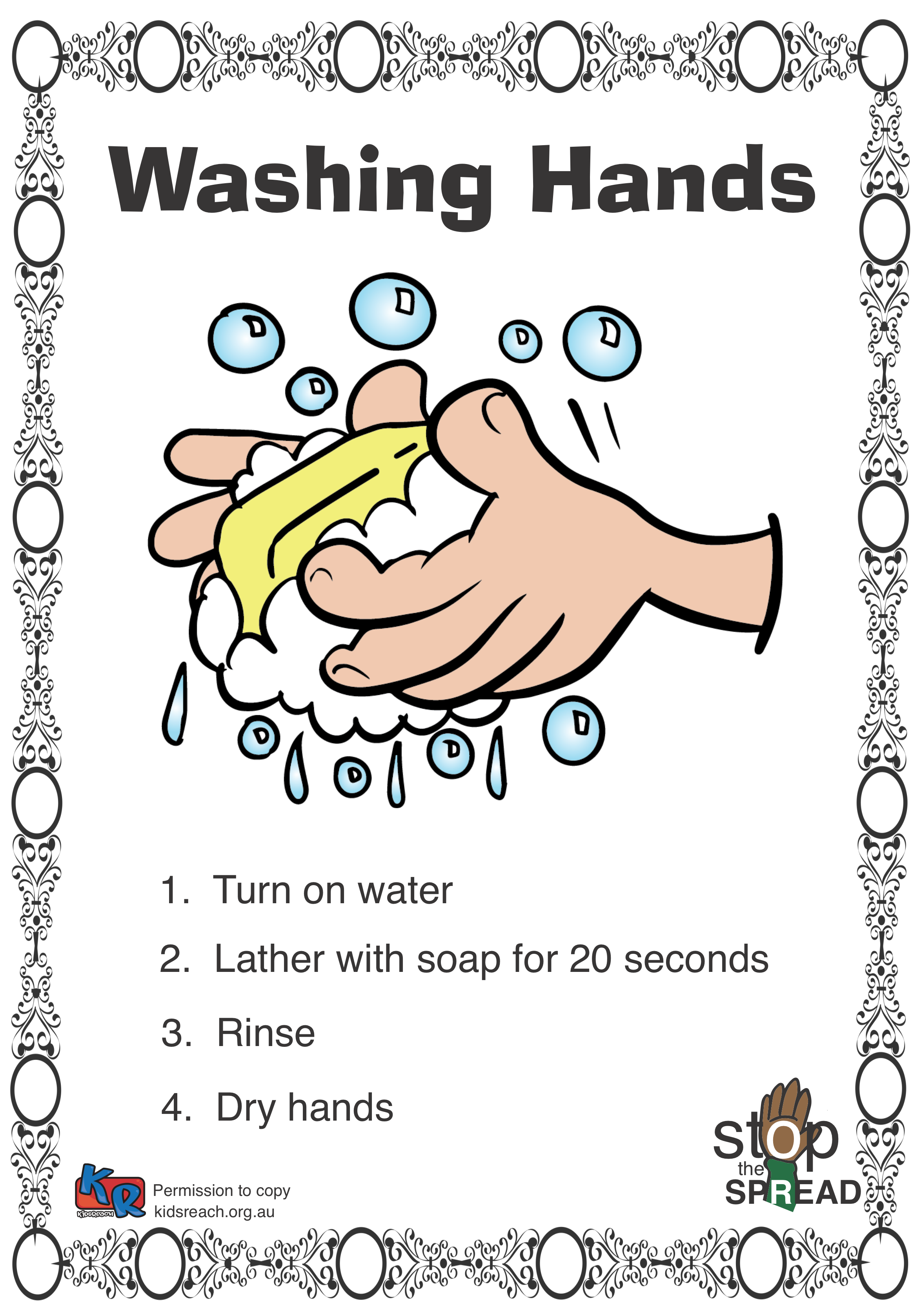 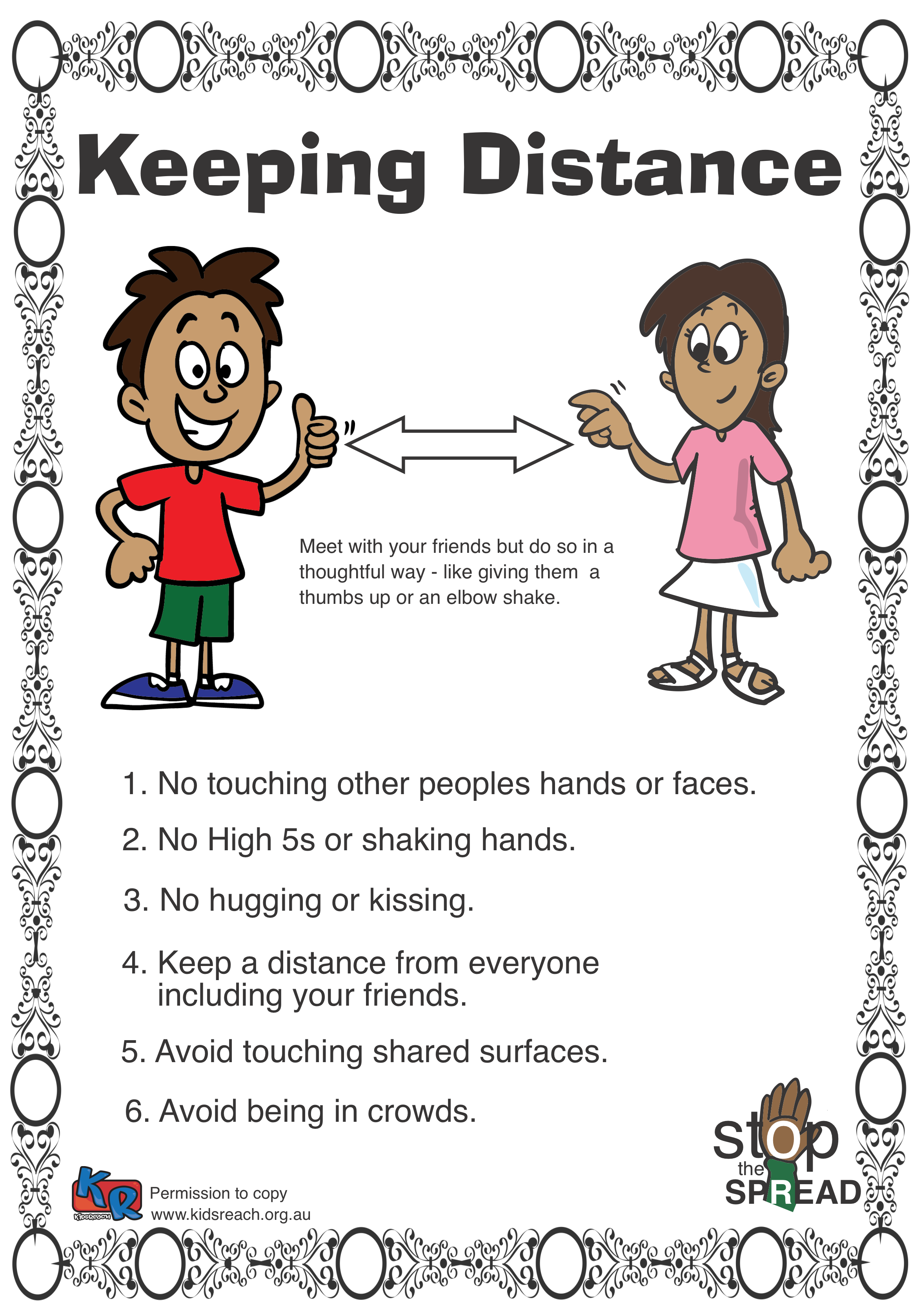 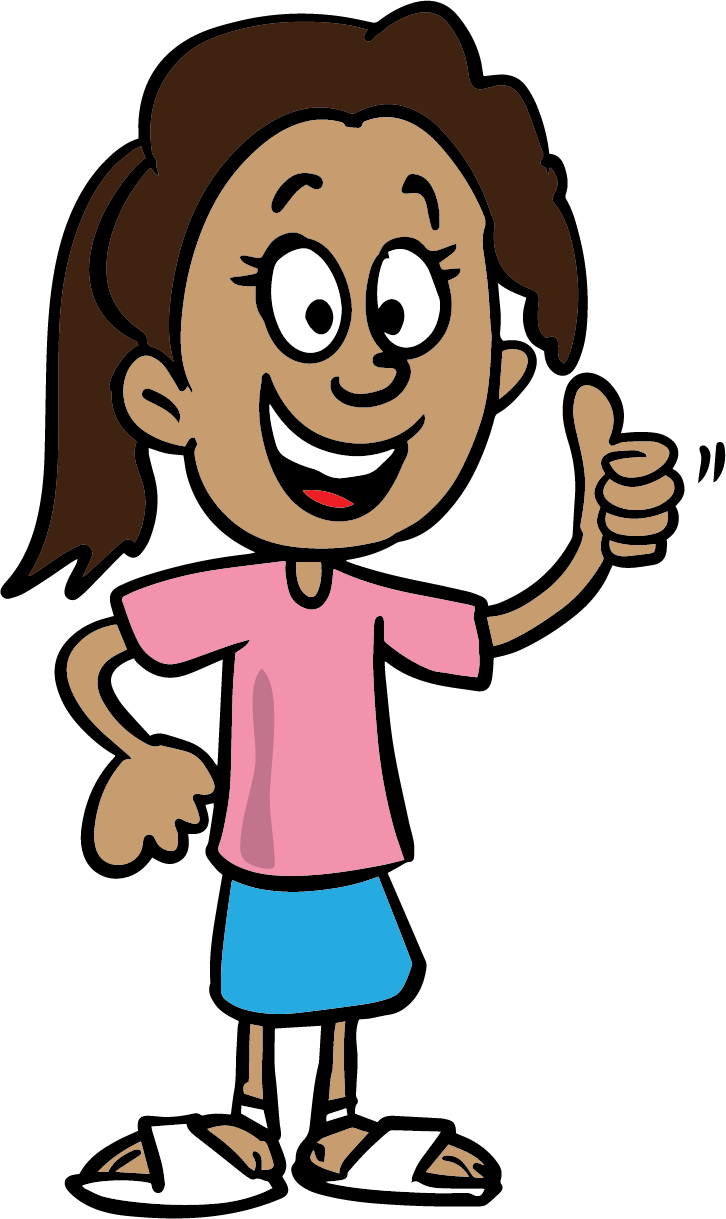 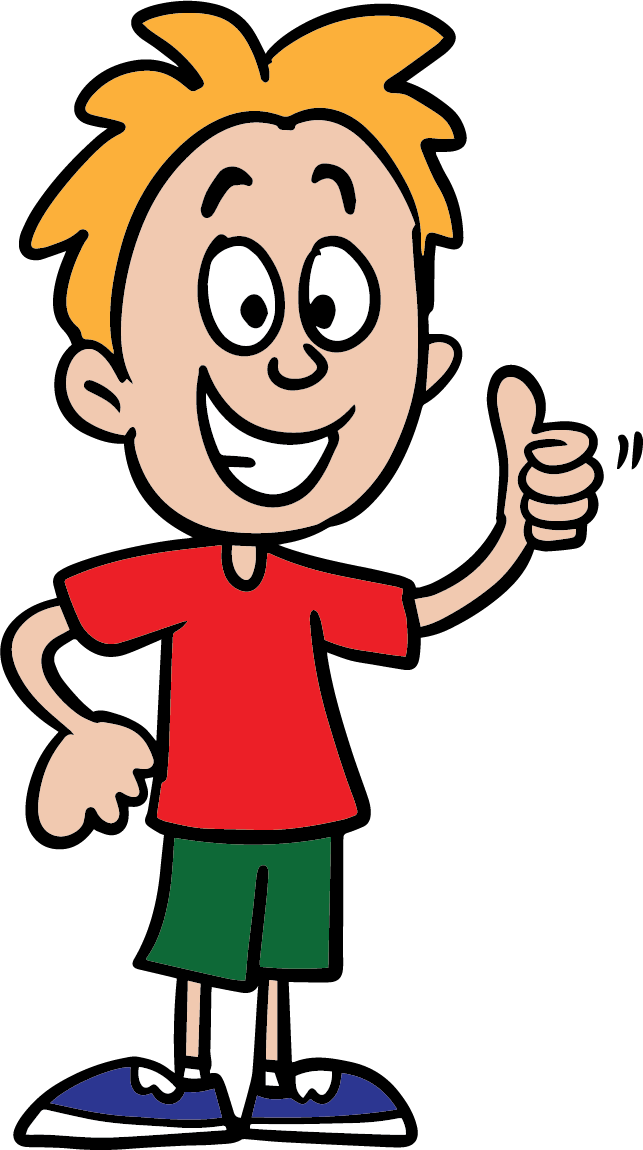 For a copy of the COVID-19 Worksheets and this power point go to www.Kidsreach.org.au
[Speaker Notes: Ehow you can help the children are on the do the social distancing, attend to proper hygiene, etc are on these worksheets.]
Helping Our Children
Play, Fun and Laughter are important to children
Puzzles
Relaxation times together
Board Games 
Family night
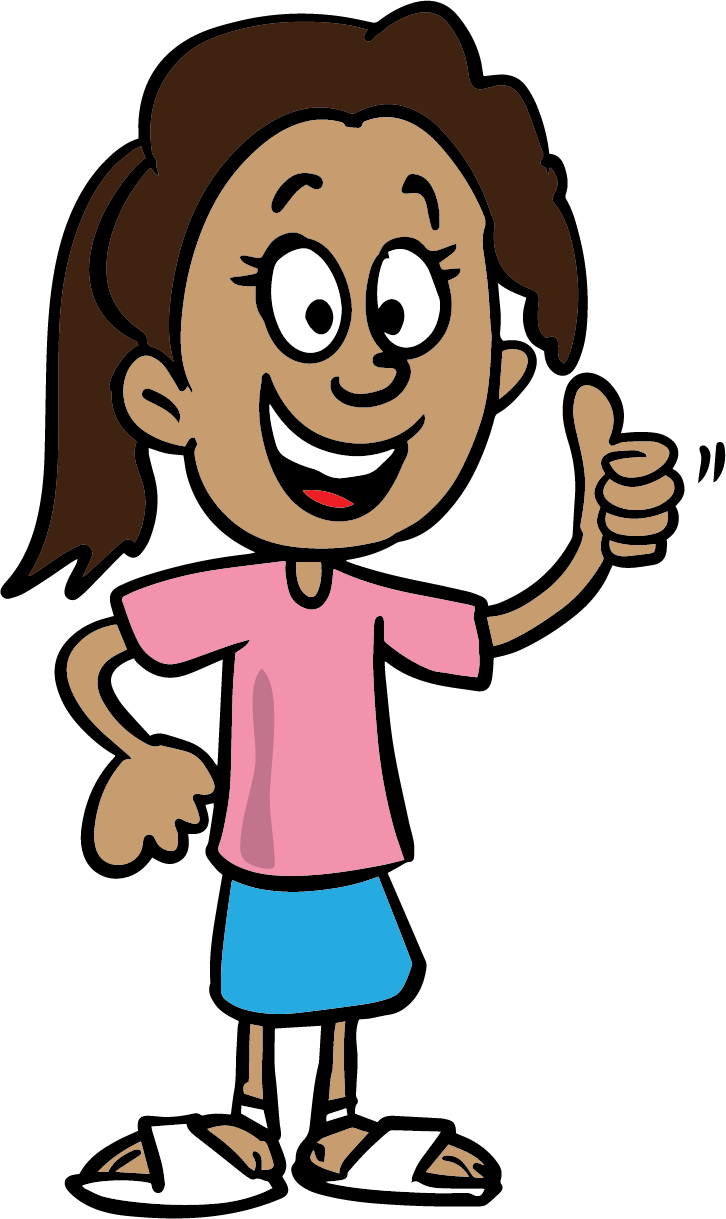 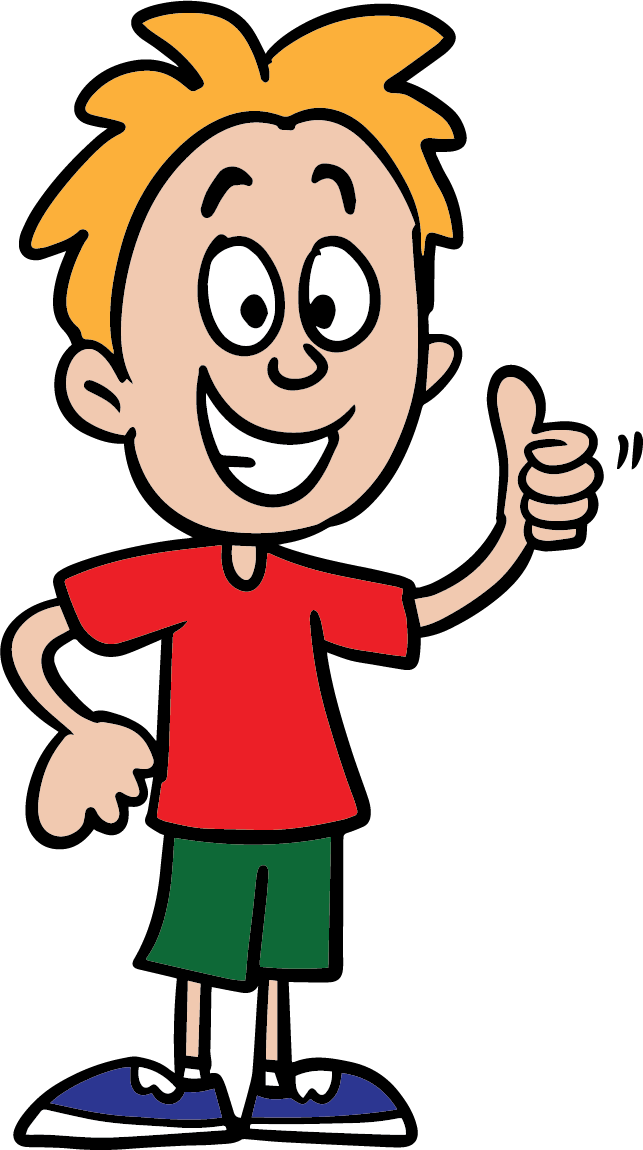 For a copy of the COVID-19 Worksheets and this power point go to www.Kidsreach.org.au
[Speaker Notes: Play, Fun and Laughter are important to children 

Have fun when you can.
 
Puzzles
Relaxation times together
Board Games 
Family night

Set aside time for play]
Helping Our Children
Routines are important
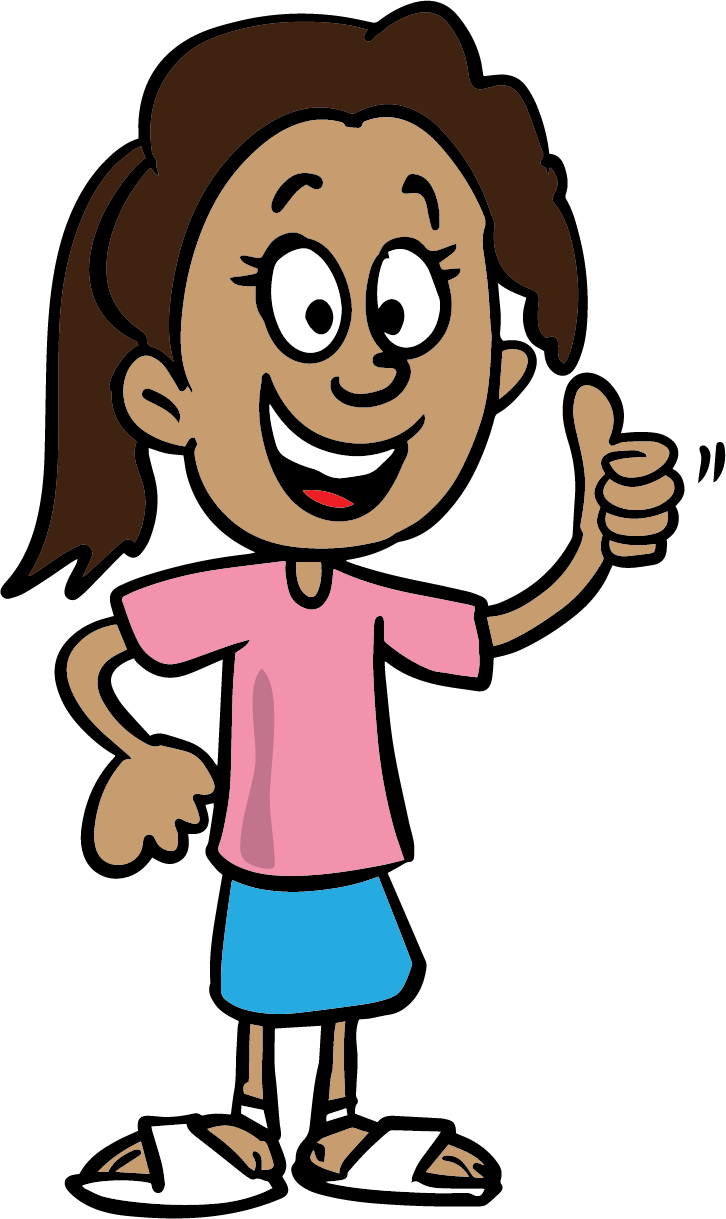 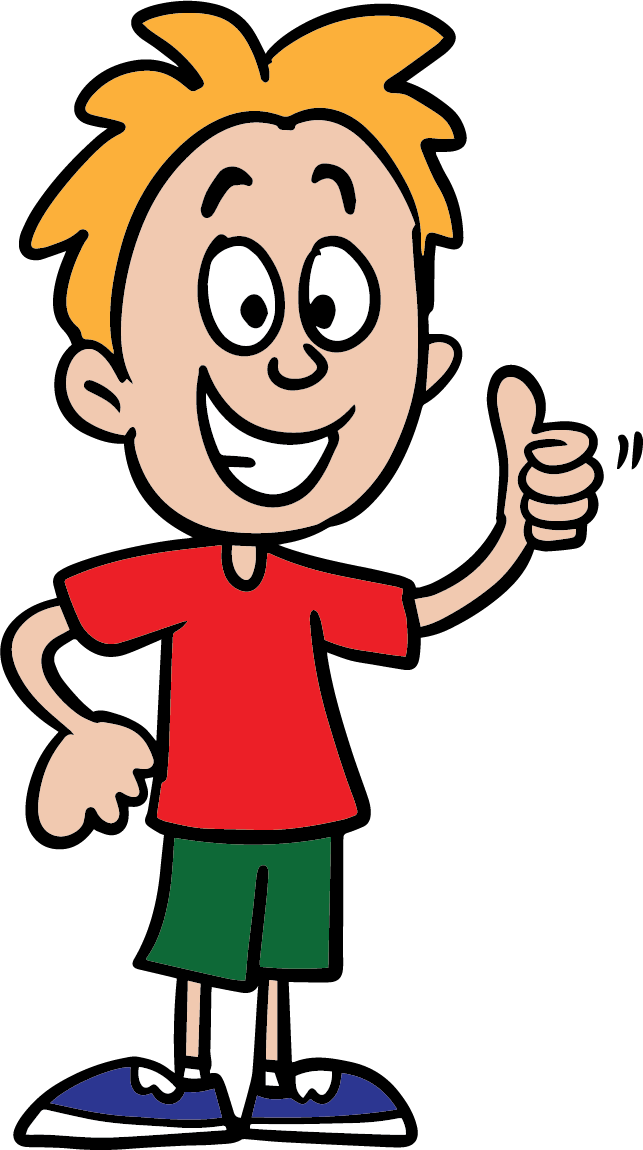 For a copy of the COVID-19 Worksheets and this power point go to www.Kidsreach.org.au
[Speaker Notes: It is easy to get out of routine now the kids don't have to get up and go to school.

Maybe parents are not able to go to work.

Routine is important for children.

Some parents overcome this by insisting their children wear their school uniform during school hours.  

Normal routine is an important way for kids to get out of stress.]
Helping Our Children
Empower children to help them give some control. 
Involve your children in keeping your family (and others)  safe
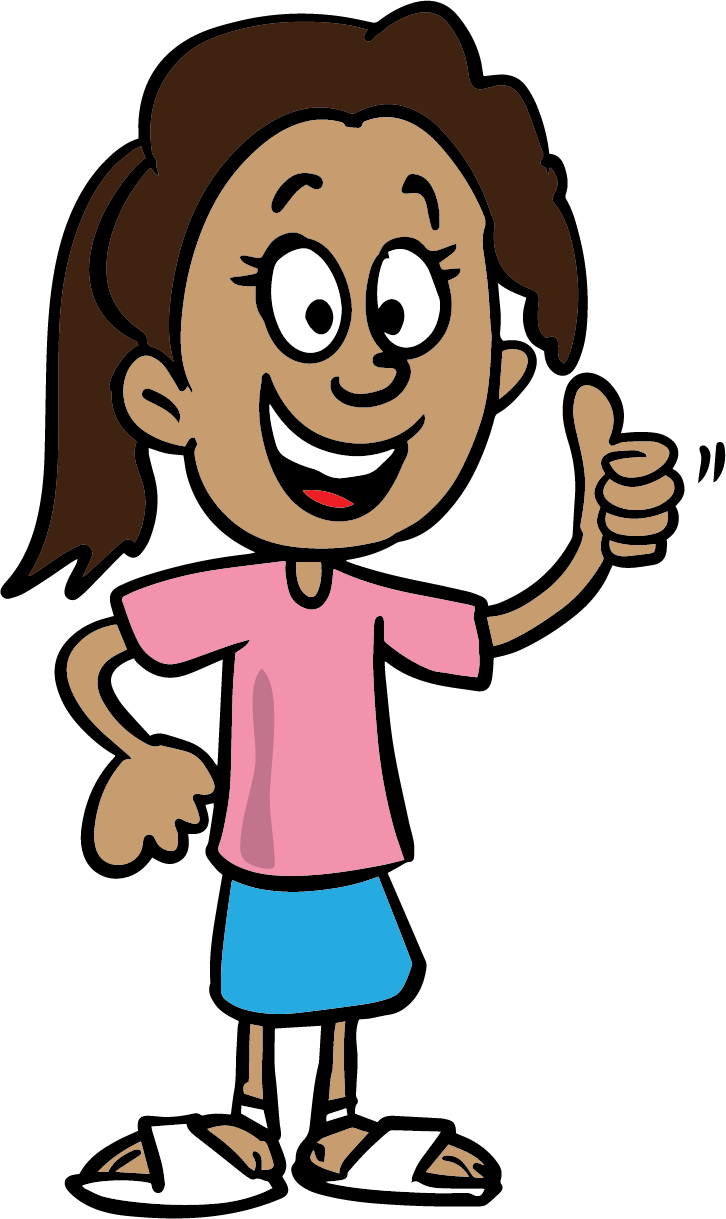 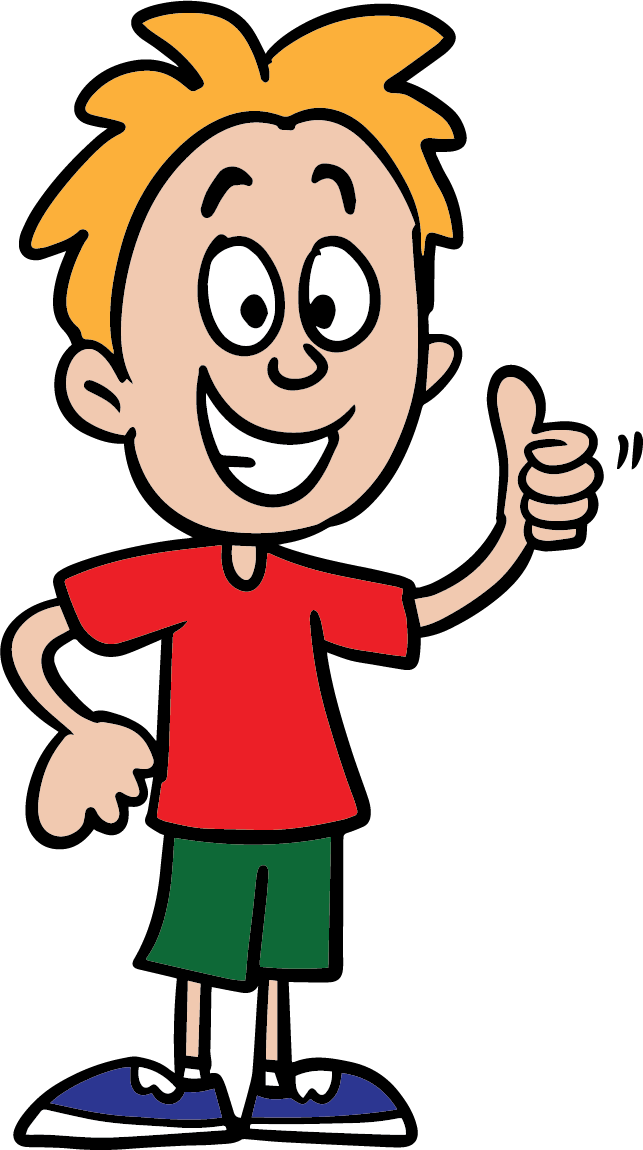 For a copy of the COVID-19 Worksheets and this power point go to www.Kidsreach.org.au
[Speaker Notes: Involve your children in keeping your family safe.

This will empower them, knowing there are things that they can do.

What are some of the ways we can help ourselves keep safe?
What are some of the ways we can help others feel safe?]
Helping Our Children
Exercise will help
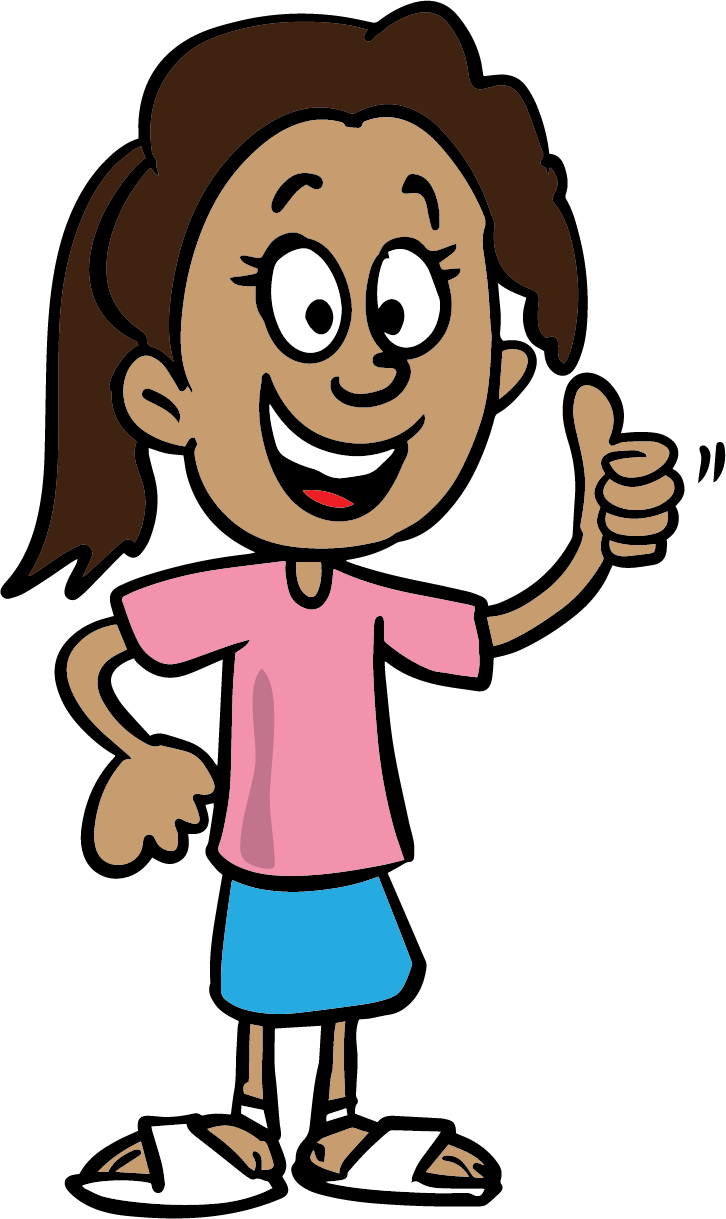 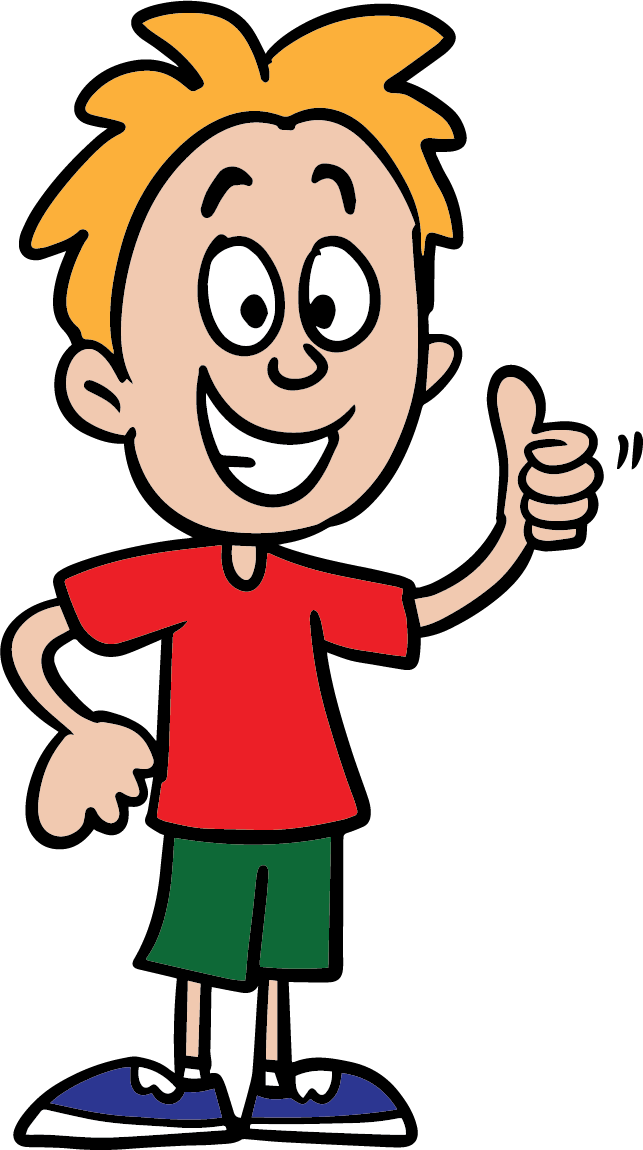 For a copy of the COVID-19 Worksheets and this power point go to www.Kidsreach.org.au
[Speaker Notes: Exercise is good for you and for your children.
 
At least for now, families are allowed to go for a walk together.]
Helping Our Children
Try not to transfer your anxieties on to your children
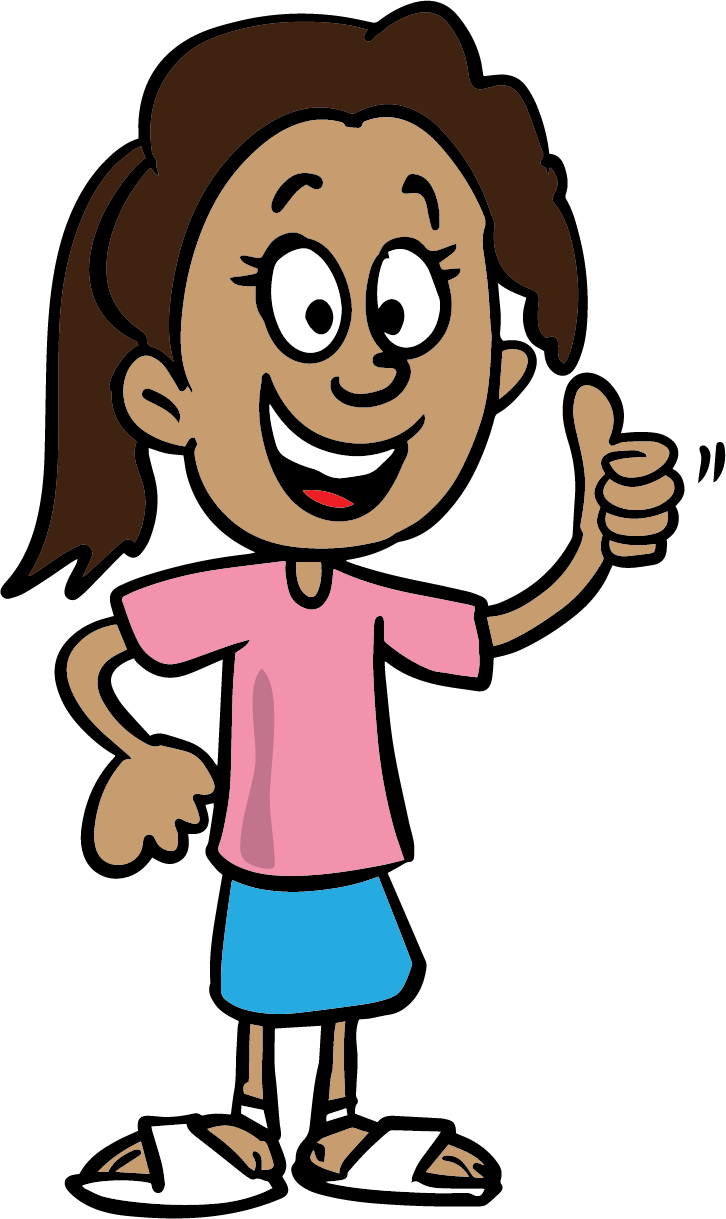 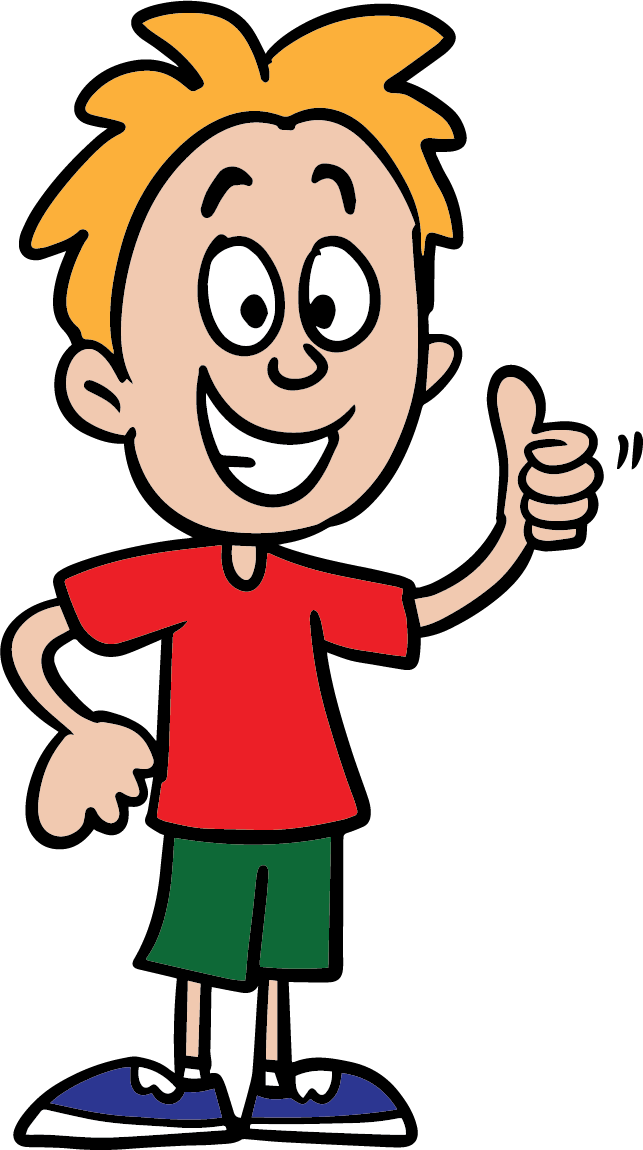 For a copy of the COVID-19 Worksheets and this power point go to www.Kidsreach.org.au
[Speaker Notes: Children do pick up what we feel.  

Make an effort to not pass on our worries and concerns onto the children.  Avoid talking about these things in their company.
 
This will end

Avoid conspiracy theories]
Helping Our Children
Be patient as children learn new habits.
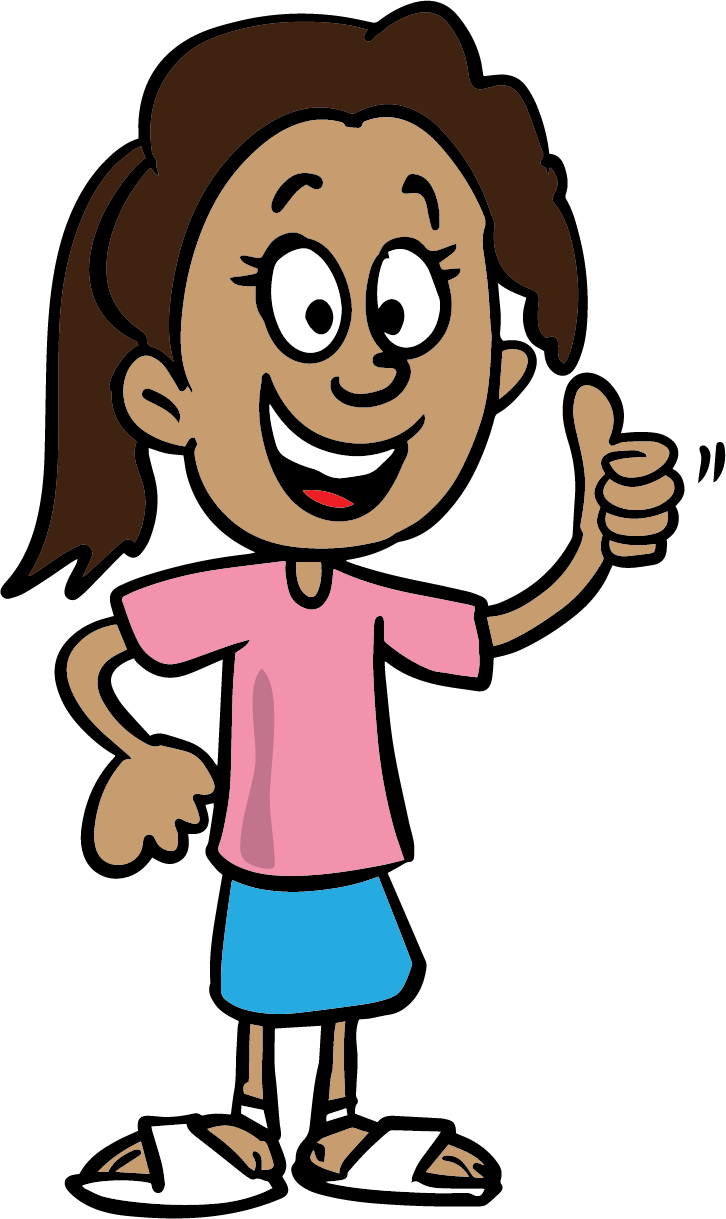 [Speaker Notes: We can get impatient with our children and not listen to them properly. 

It takes time for children to change – 3 weeks usually.

Washing hands 
Not touching their face until their hands are clean.
Social Distancing.]
Helping Our Children:  Be Creative
Think outside the box
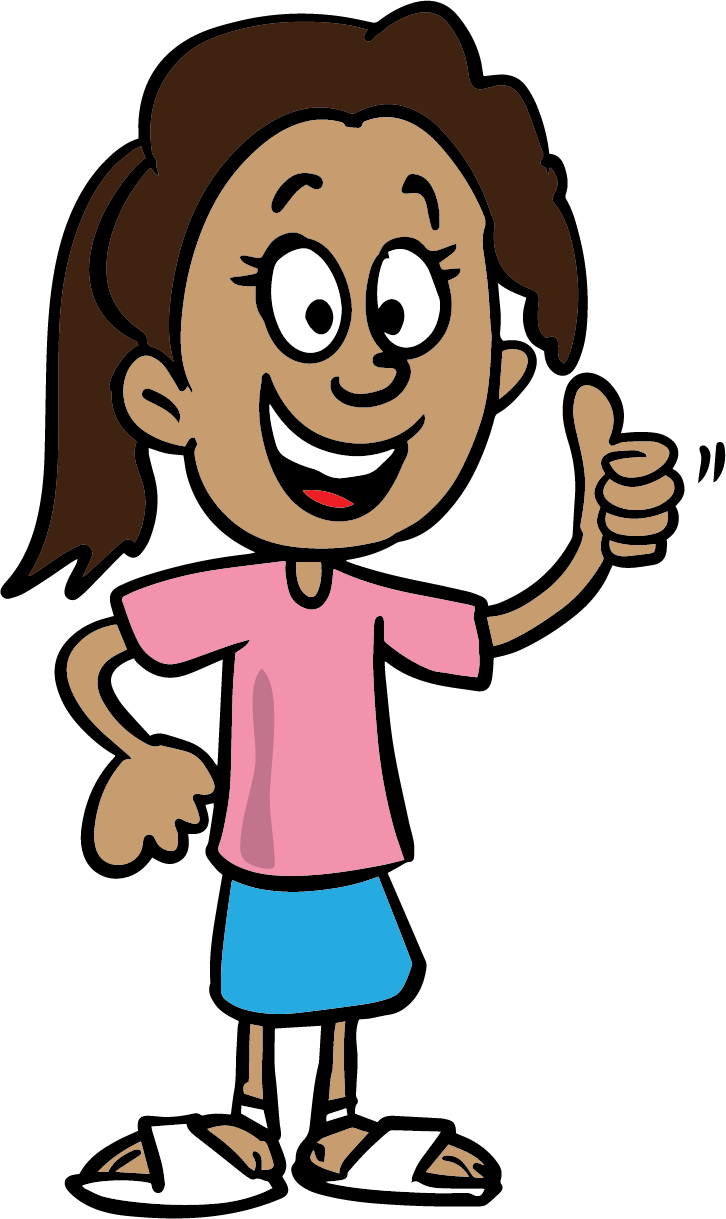 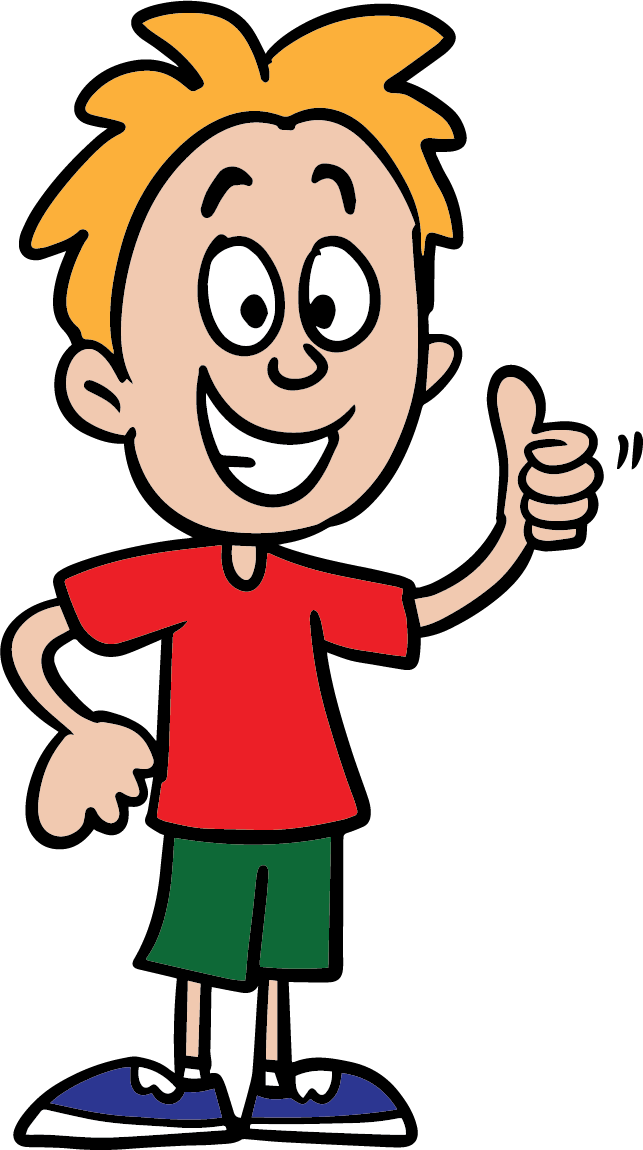 For a copy of the COVID-19 Worksheets and this power point go to www.Kidsreach.org.au
[Speaker Notes: Think creatively.  What can we creatively do as a family.  Here are some ideas]
Ideas to do at Home :  Be Creative
Behind the News (BTN)  is an ABC production – available online.
Go to www.abc.net.au/btn
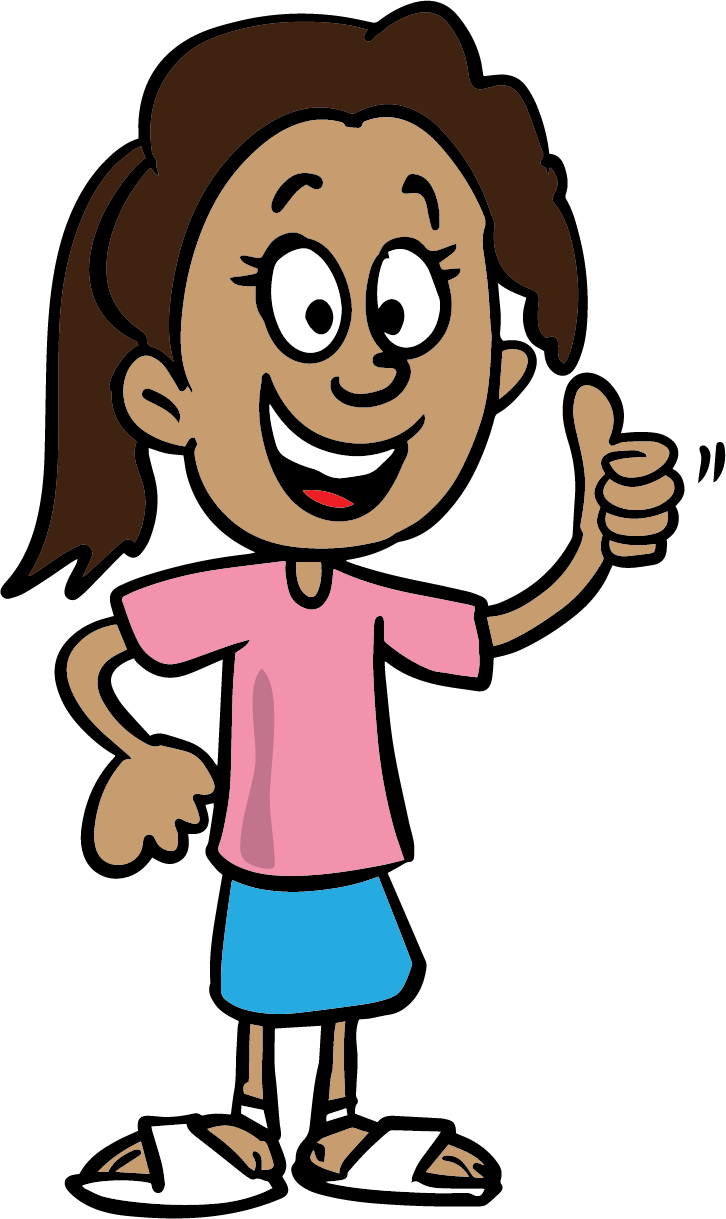 [Speaker Notes: Behind the News is an ABC production
Designed to be a fun accessible way for primary and secondary students to learn about what is happening in the world.  

Cover everything from terrorism to the COVID-19
 
www.abc.net.au/btn]
Ideas to do at Home :  Be Creative
Write a list of people the children can contact via the internet for a daily chat:
Grandparents.
Elderly friends of the family.
Shut in and lonely people.
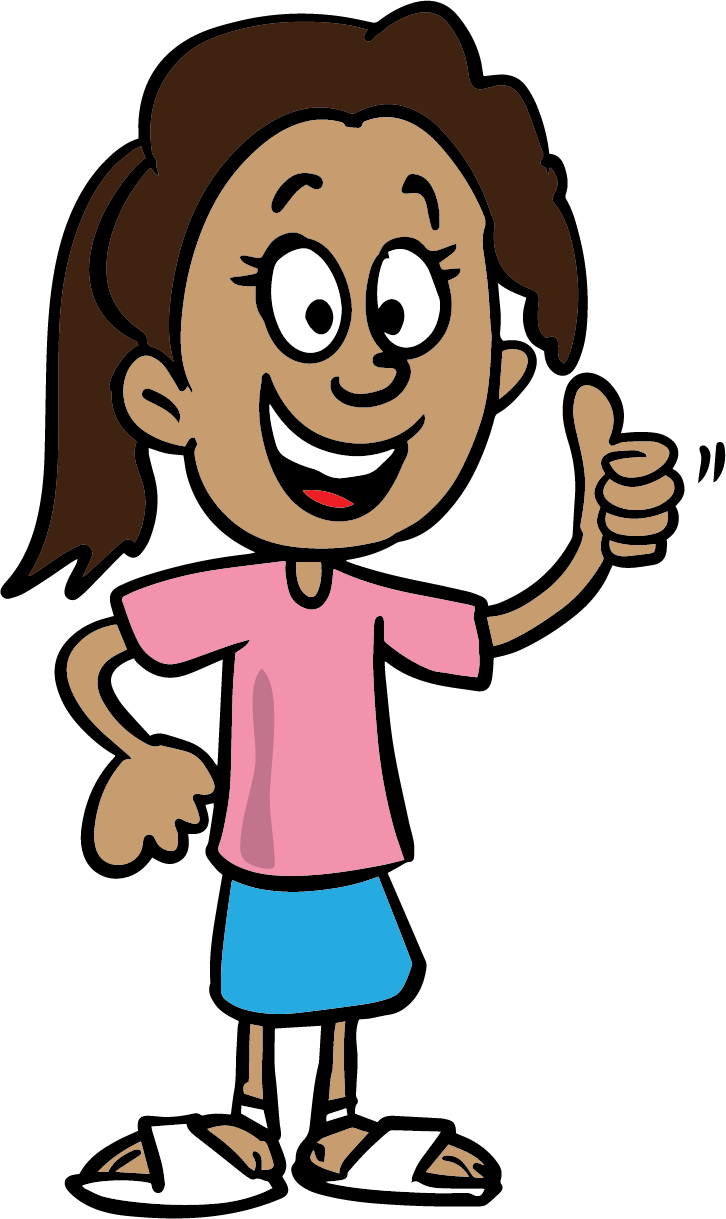 Ideas to do at Home :  Be Creative
Make a fun family movie
Choose a values-based topic such as:
What is best about our family.
(or ‘what we like’ about our family)
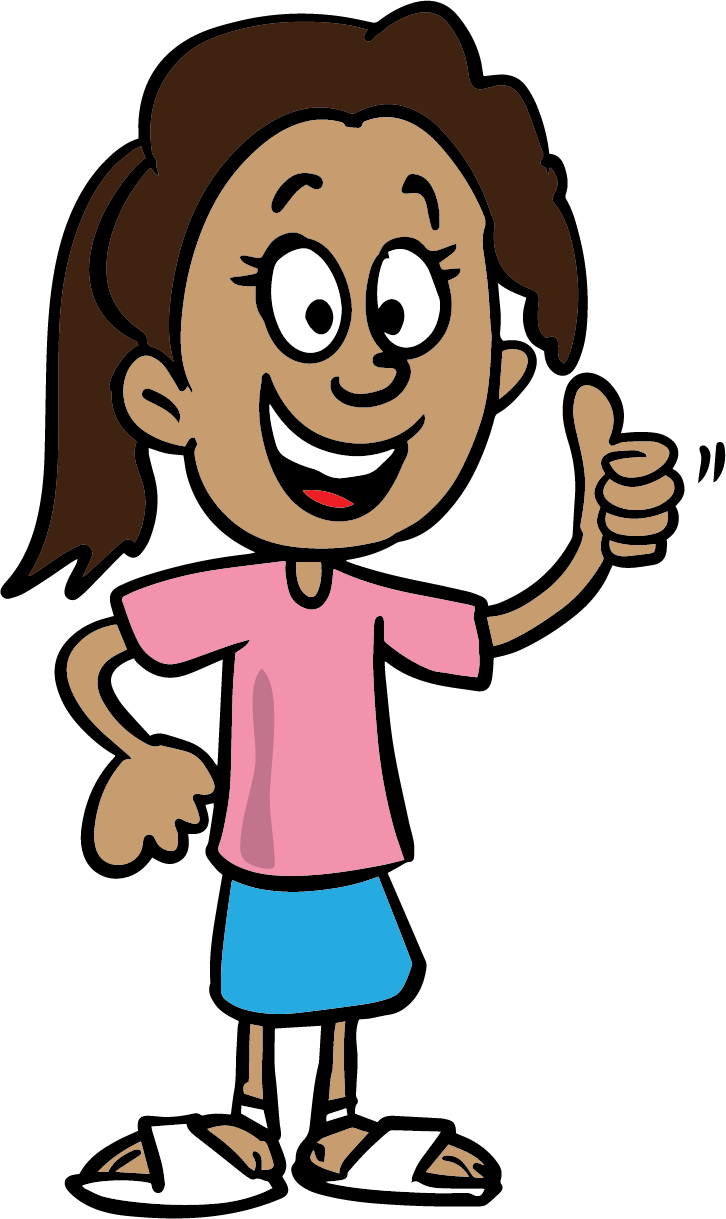 [Speaker Notes: There are endless possibilities here.  Choose a values based topic such as:
What is best (or ‘we like’) about our family.
Include photos interviews etc.]
Ideas to do at Home :  Be Creative
Download audio books from Audible at Kindle or from your local library.   There are hundreds of freebies.  Use the app ‘Overdrive’ or ’Libby’
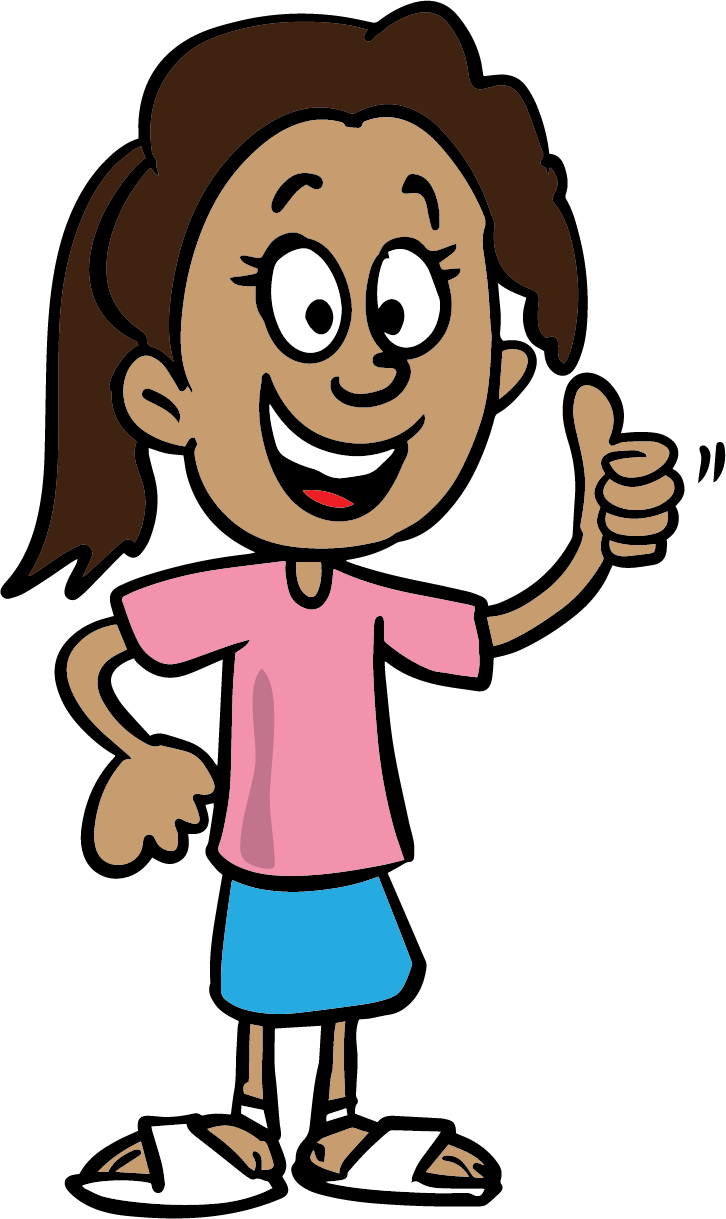 [Speaker Notes: Audio Books
Hundreds of free editions form Audible (Kindle).  You don't need to subscribe to the monthly fee to get the free books.
 
Libraries also have audible books.  
The best way to download audiobooks from the library is through Overdrive. You can download the app onto your phone, or access it on your web. All you have to do is find your local library and type in your library card number and pin in order to get access to a vast range of audiobooks.
 
Audio books are more stimulating and better for the brain than watching on a screen.]
Ideas to do at Home :  Be Creative
Make a list of books they can read and set a target.
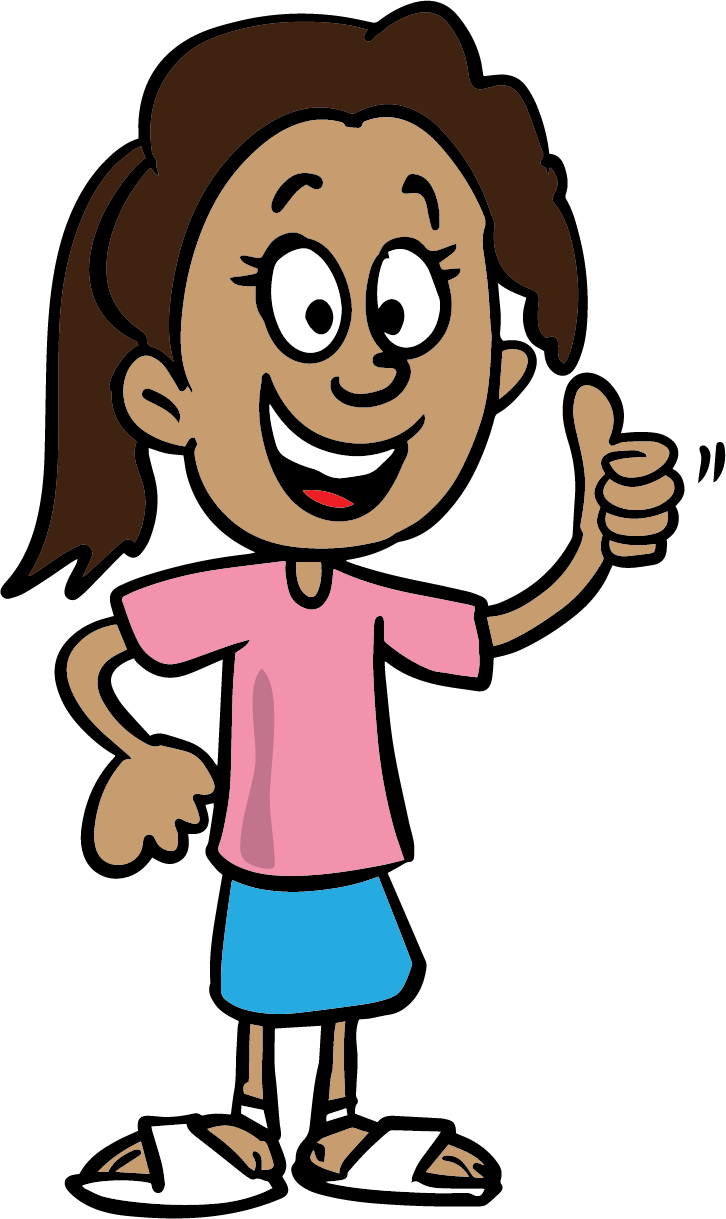 [Speaker Notes: Make a list of books they can read and set a target.]
Ideas to do at Home :  Be Creative
Bake or cook something with your kids.  Let them learn something new.
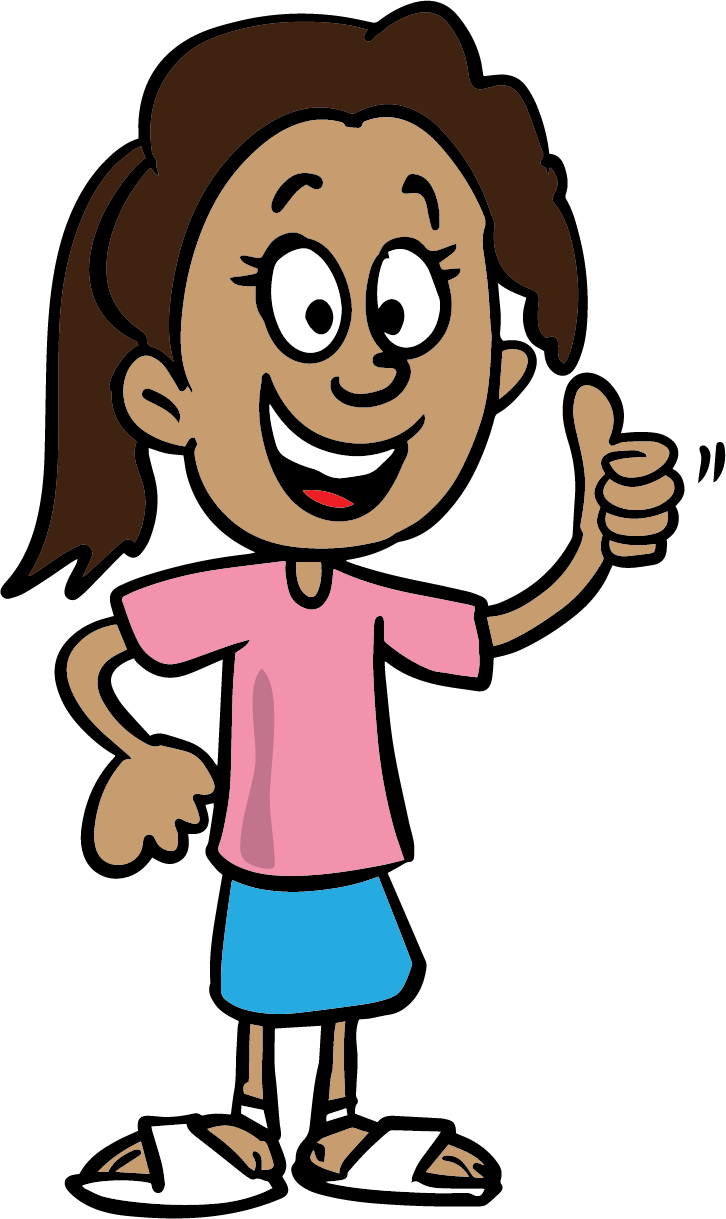 [Speaker Notes: Learn to Bake or Cook
This is an opportunity for you to teach child to bake or cook particular meals.  

Search Jamie Oliver for ideas.]
Ideas to do at Home :  Be Creative
Relax together as a family
E.G. Board Games, Craft, Movie, etc.
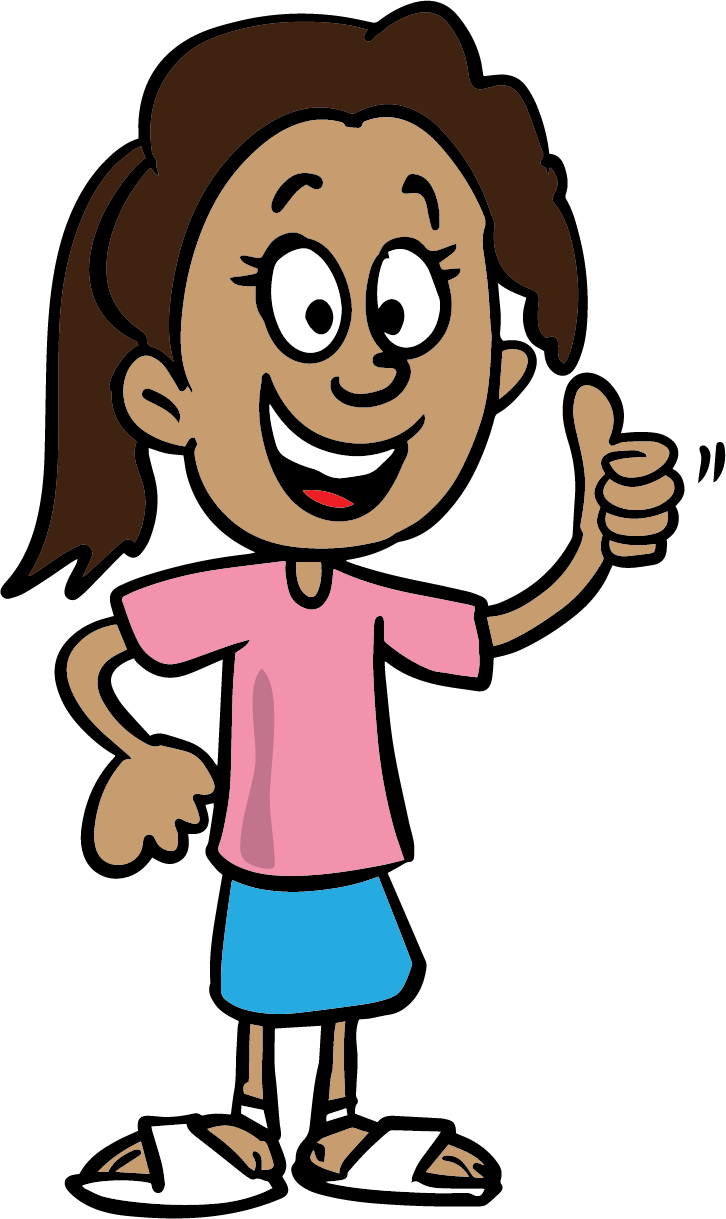 [Speaker Notes: Relax together
E.G. Board Games, Craft, special project.]
Ideas to do at Home :  Be Creative
Watch Pilgrim's Progress.  Available online free until 31 May
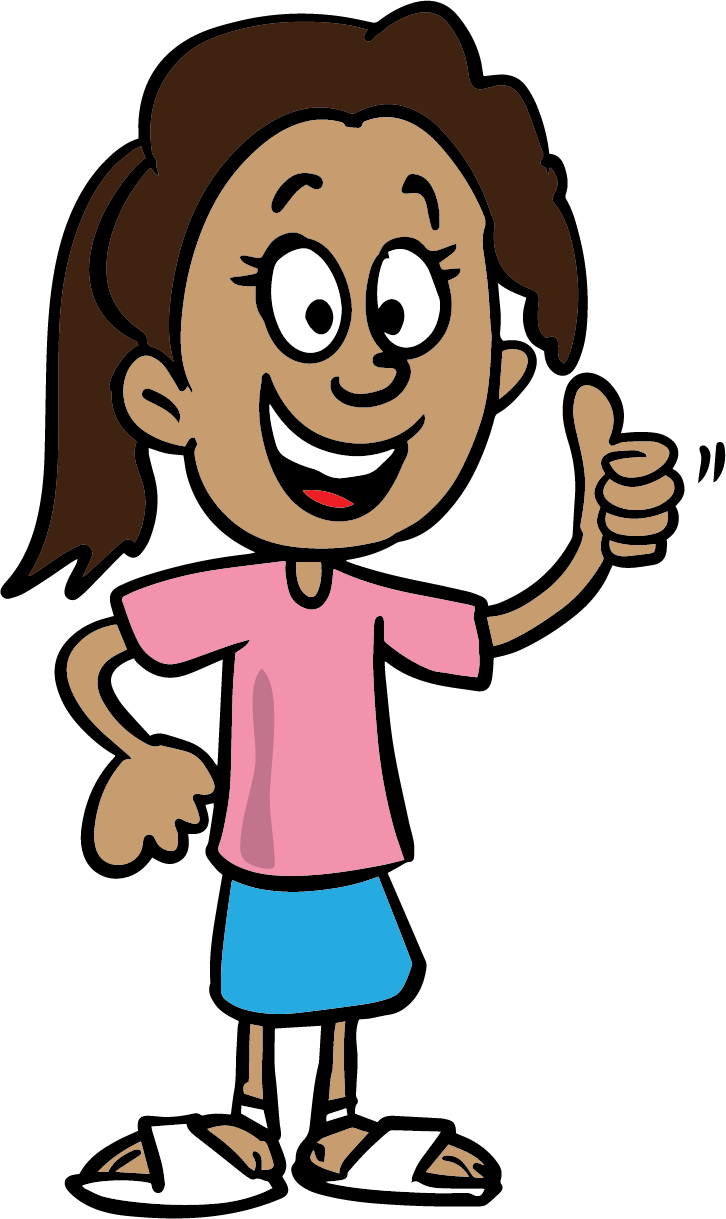 [Speaker Notes: Watch Pilgrim's Progress.  

Available online free at this time.
Discuss different points]
Conclusion
Create good memories
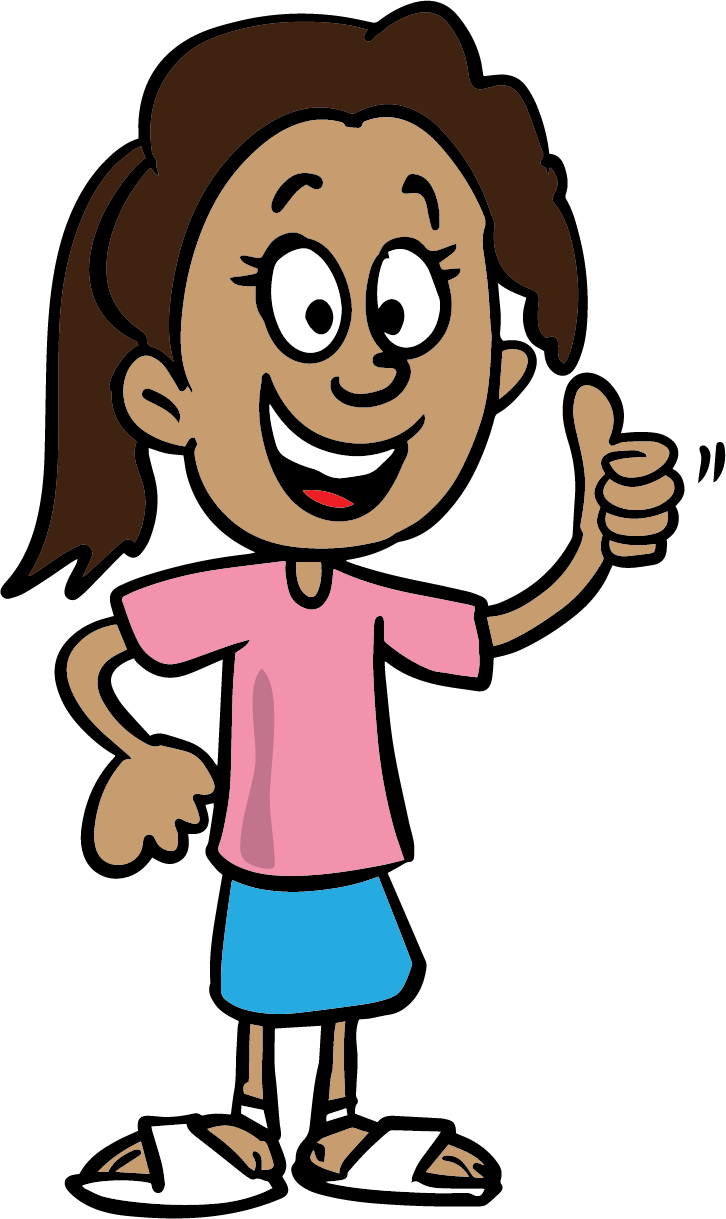 [Speaker Notes: It is typical at stressful times for children’s emotional to be forgotten.  

Create some good memories.]
Conclusions
Despair can be our worst enemy.
Read passages such as Psalm 91 together as a family
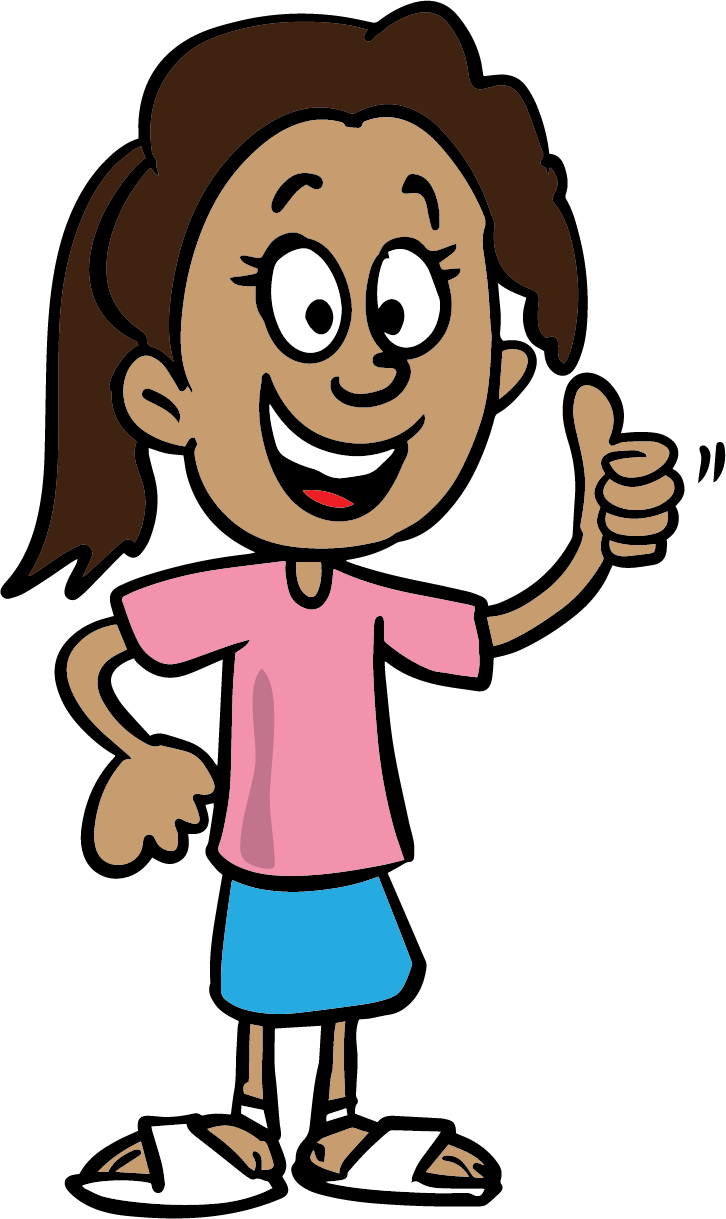 [Speaker Notes: Despair can be our worst enemy

Psalm 91

He who dwells in athe shelter of the Most High 
will abide in bthe shadow of the Almighty. 
2  I will say1 to the Lord, “My crefuge and my dfortress, 
my God, in whom I etrust.” 
3  For he will deliver you from fthe snare of the fowler 
and from the deadly pestilence. 
4  He will gcover you with his pinions, 
and under his hwings you will ifind refuge; 
his jfaithfulness is ka shield and buckler. 
5  lYou will not fear mthe terror of the night, 
nor the arrow that flies by day, 
6  nor the pestilence that stalks in darkness, 
nor the destruction that wastes at noonday. 
7  A thousand may fall at your side, 
ten thousand at your right hand, 
but it will not come near you. 
8  You will only look with your eyes 
and nsee the recompense of the wicked.]
Conclusions:  Get Help
Use the free resource from:
www.Kidsreach.org.au

And also download this PowerPoint
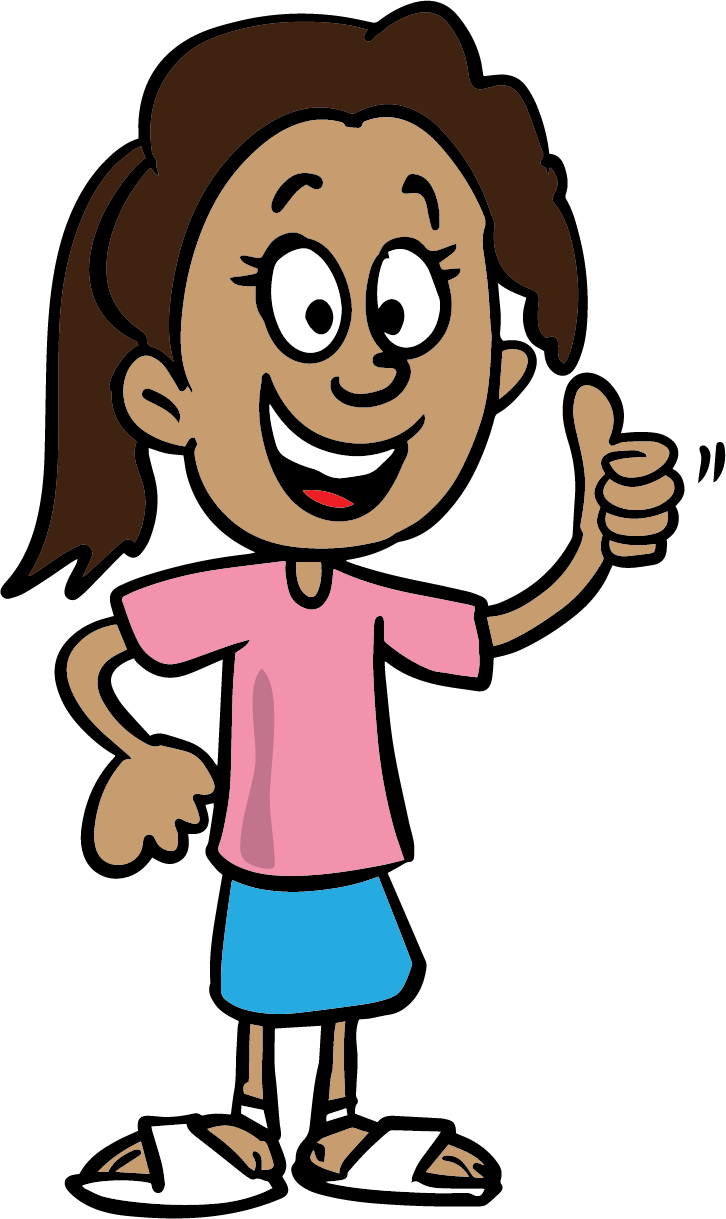 [Speaker Notes: Use the resource from:
www.Kidsreach.org.au]
Conclusions:  Get Help
Kids Helpline:  1800 55 1800
Kidshelpline.com.au 
Headspace  1800 650 890
Eheadspace.org.au
Parent helpline 1300 1300 52
Beyond Blue 1300 22 4636
Lifeline 13 11 14
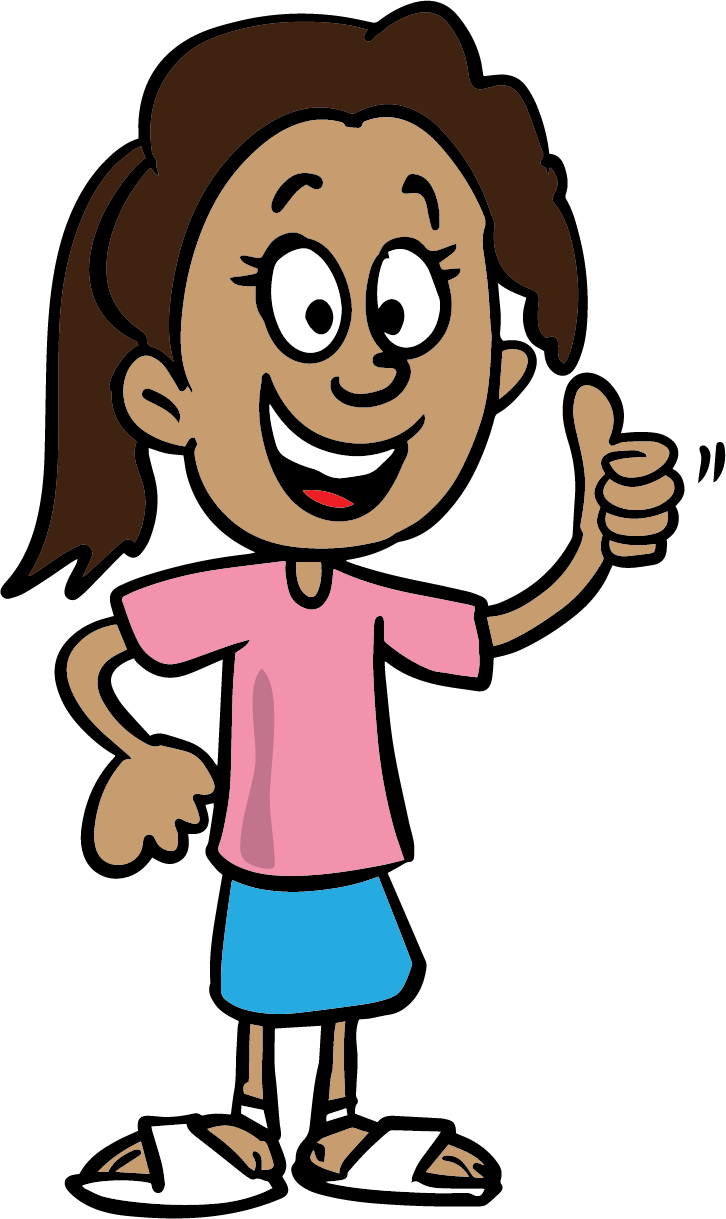 [Speaker Notes: In cases where you might be really concerned, don’t leave it.  There is a lot of help available.]